P6/7 Highlights Of The Year 2014/15
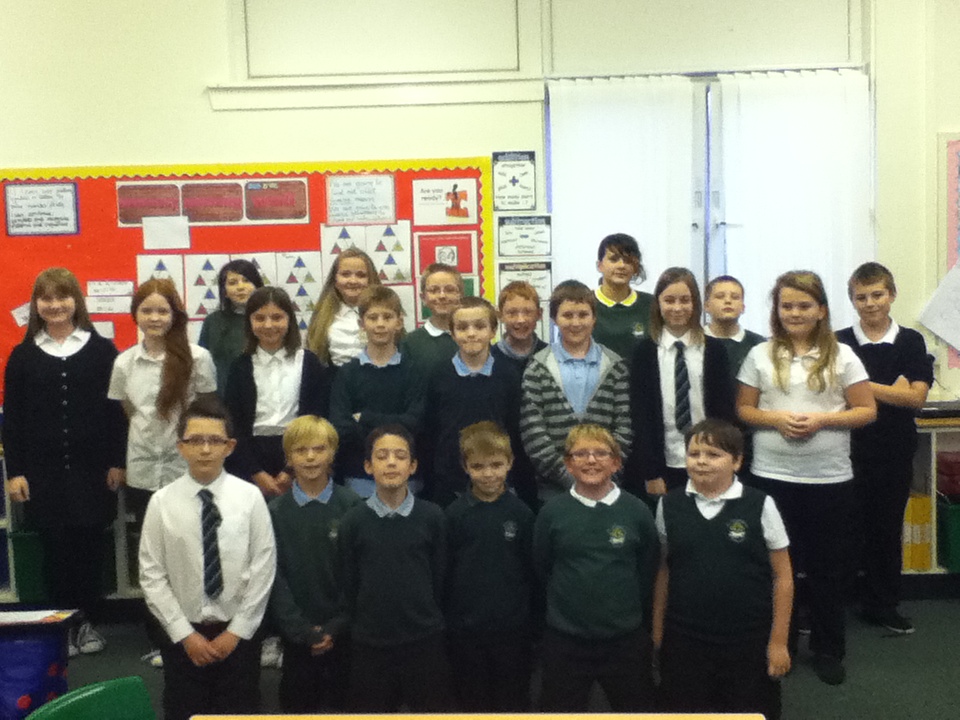 We will remember…
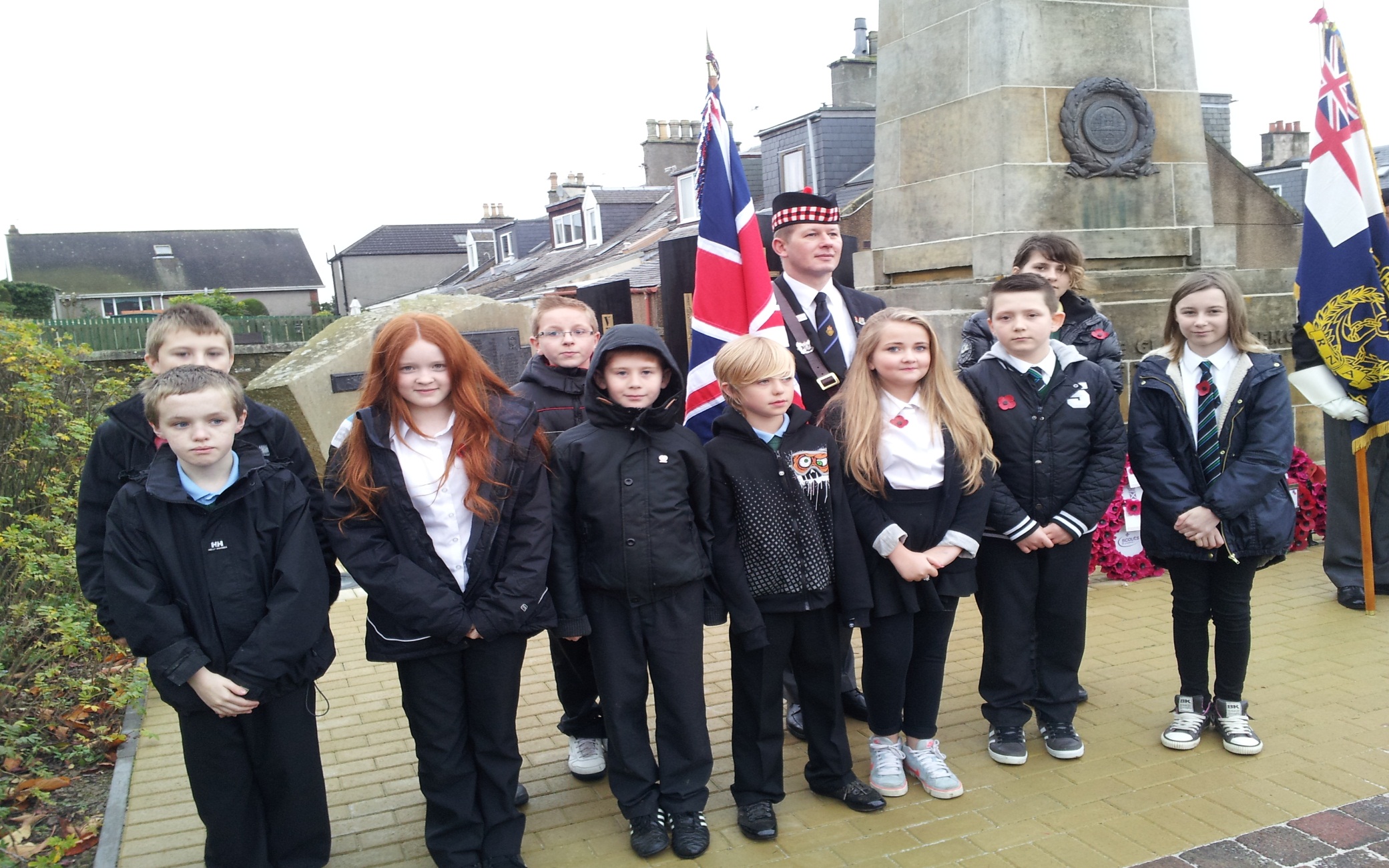 The Activity Zone
P6/7’s Got Talent!
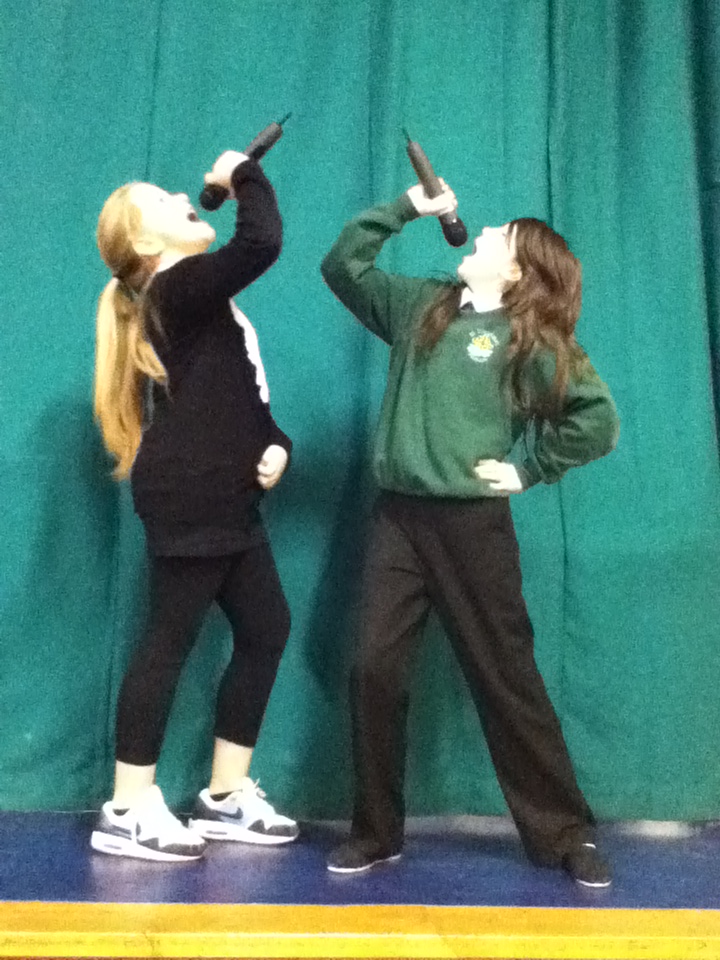 Be scared… very scared!
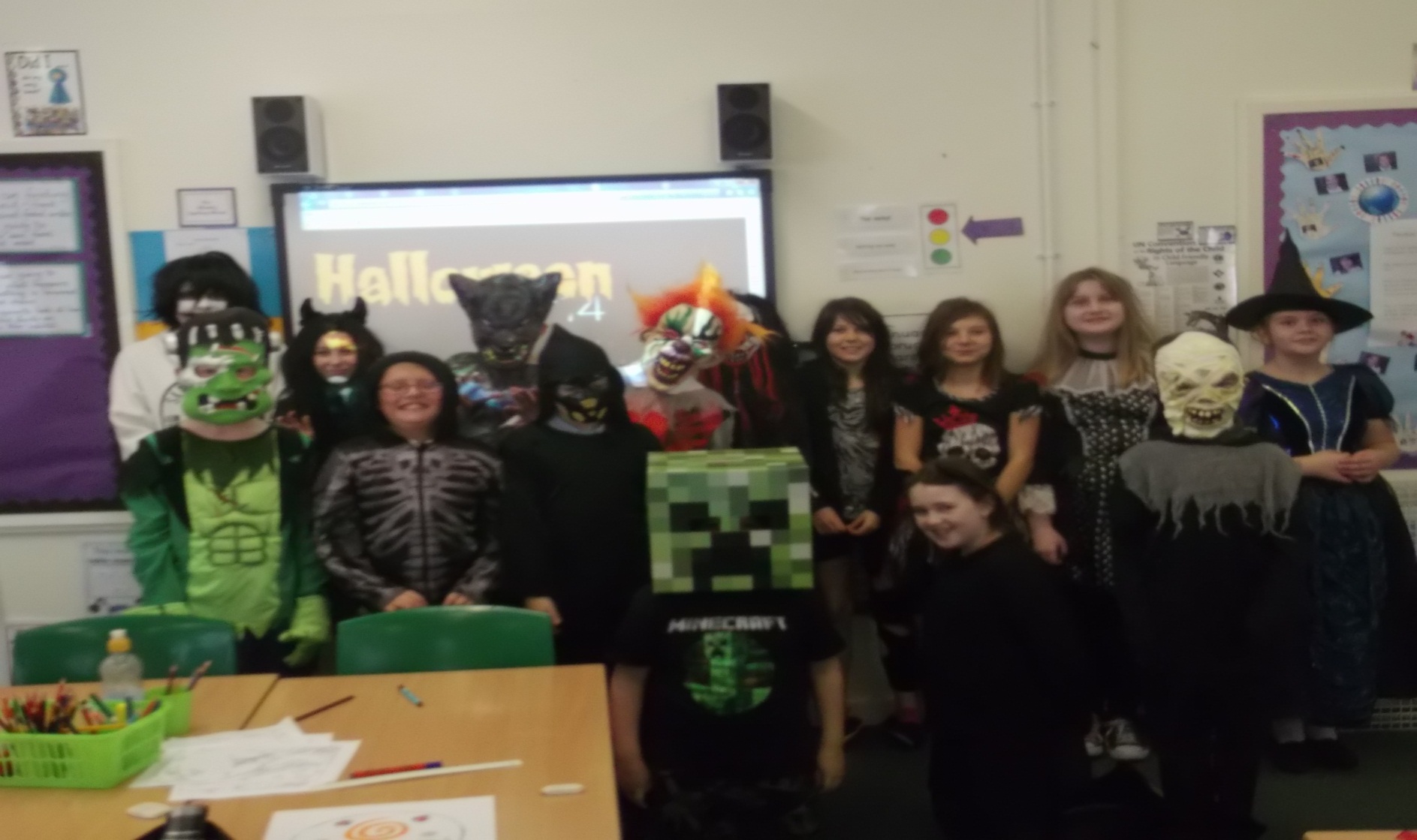 Basketball After School Club?
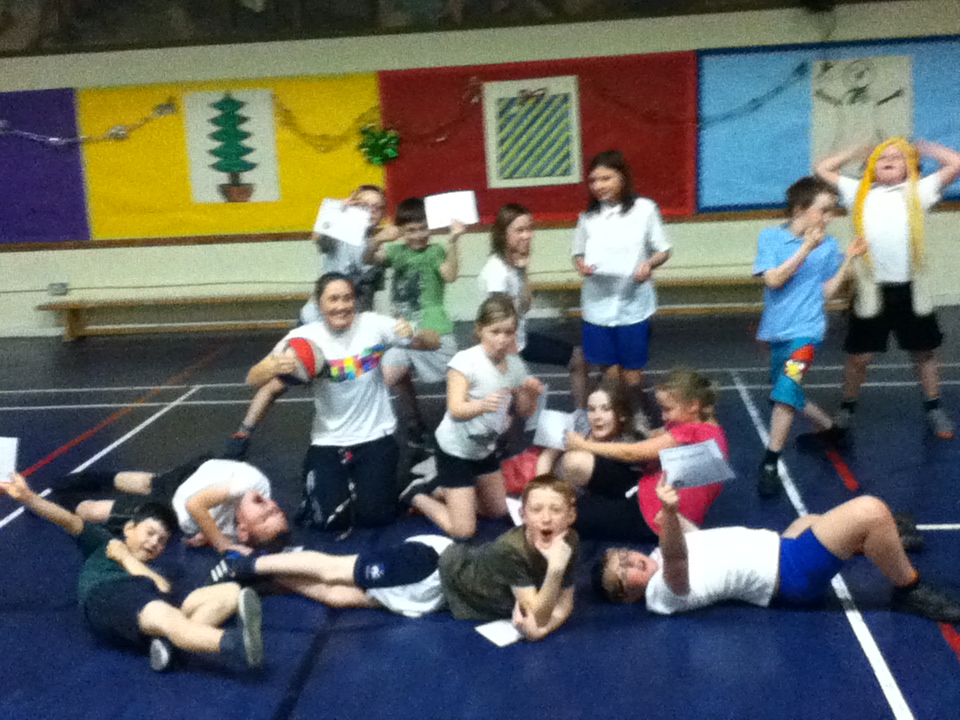 P6/7  Christmas Tea Light Factory
What a lovely tea light!
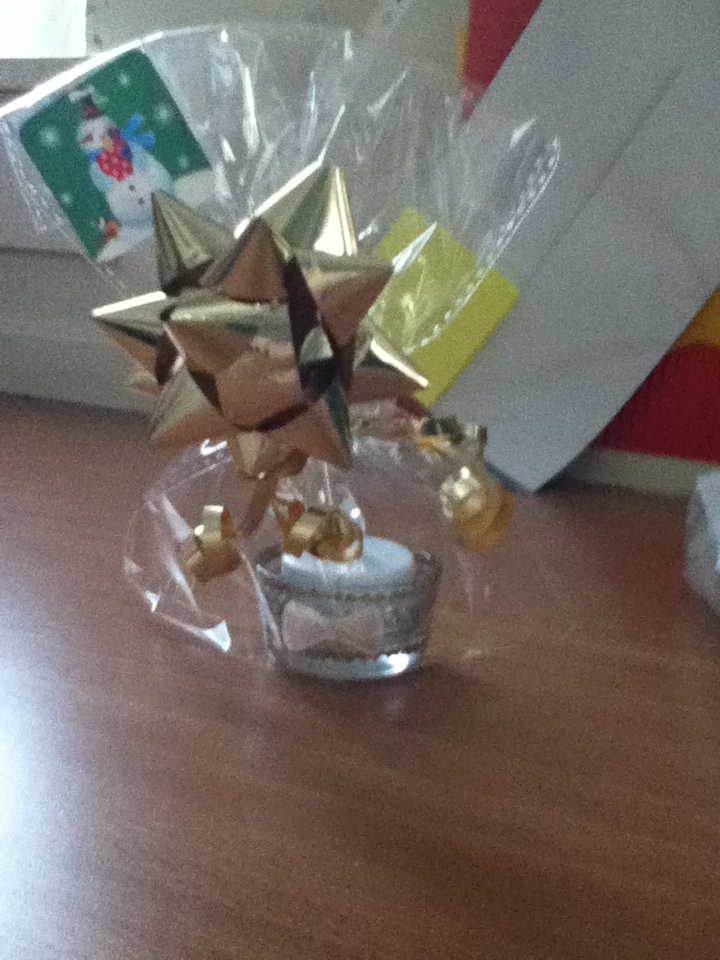 Let’s party!
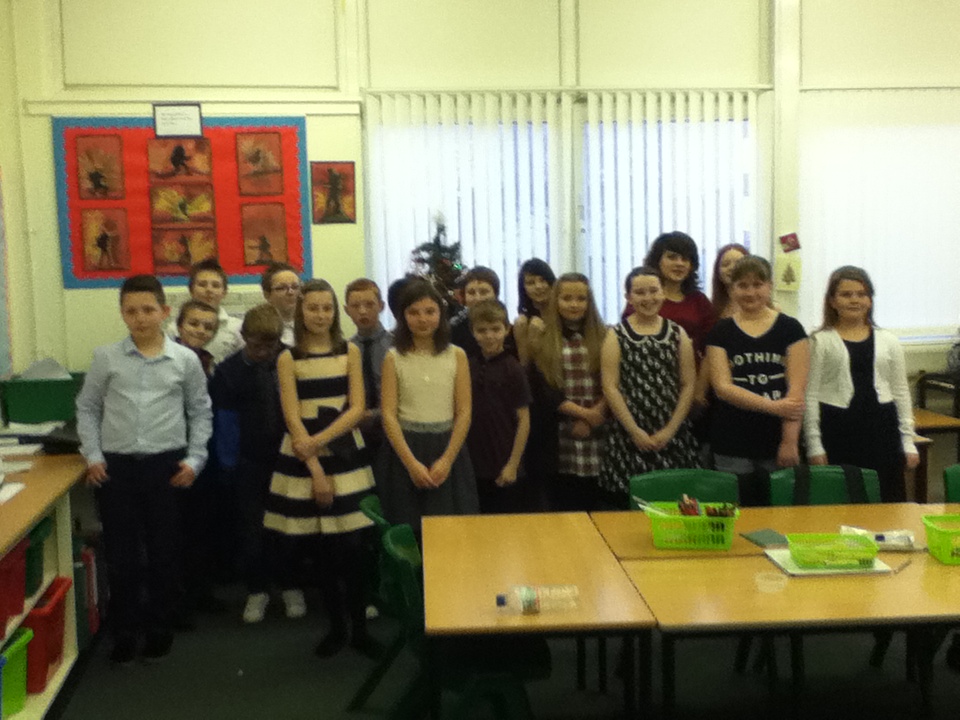 Which human rights are being broken when you’re homeless?
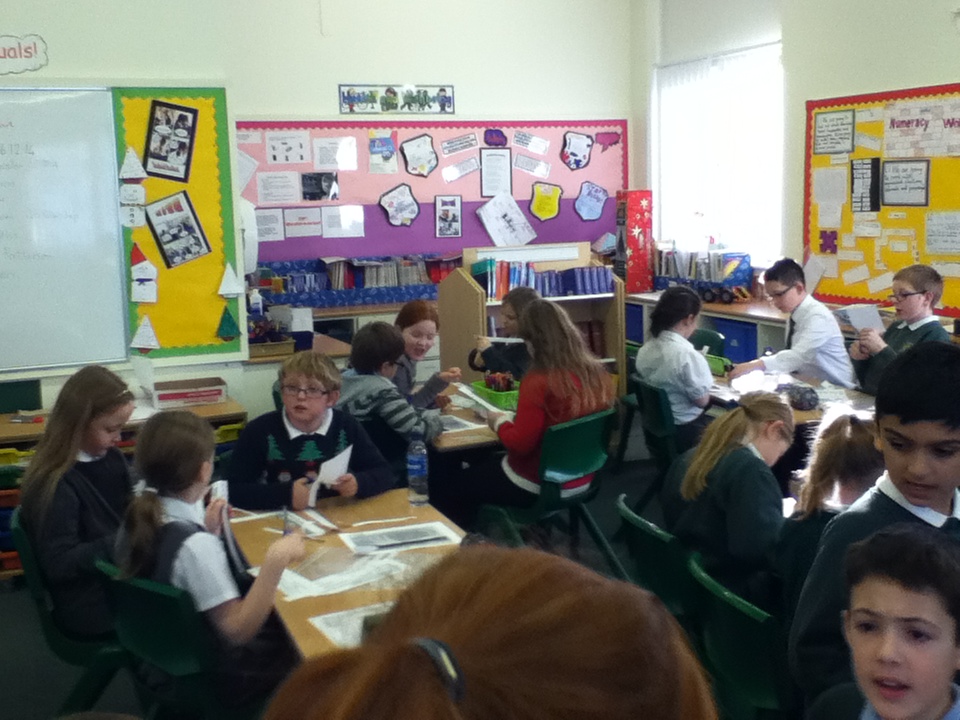 Dancing at the Ceilidh was great fun!
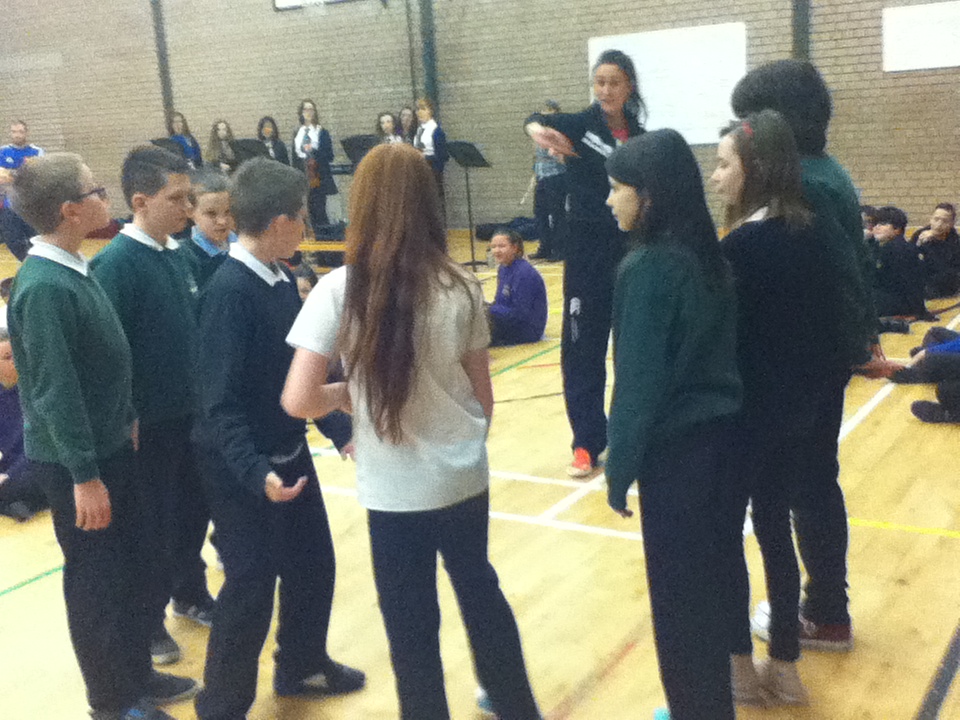 We can measure!
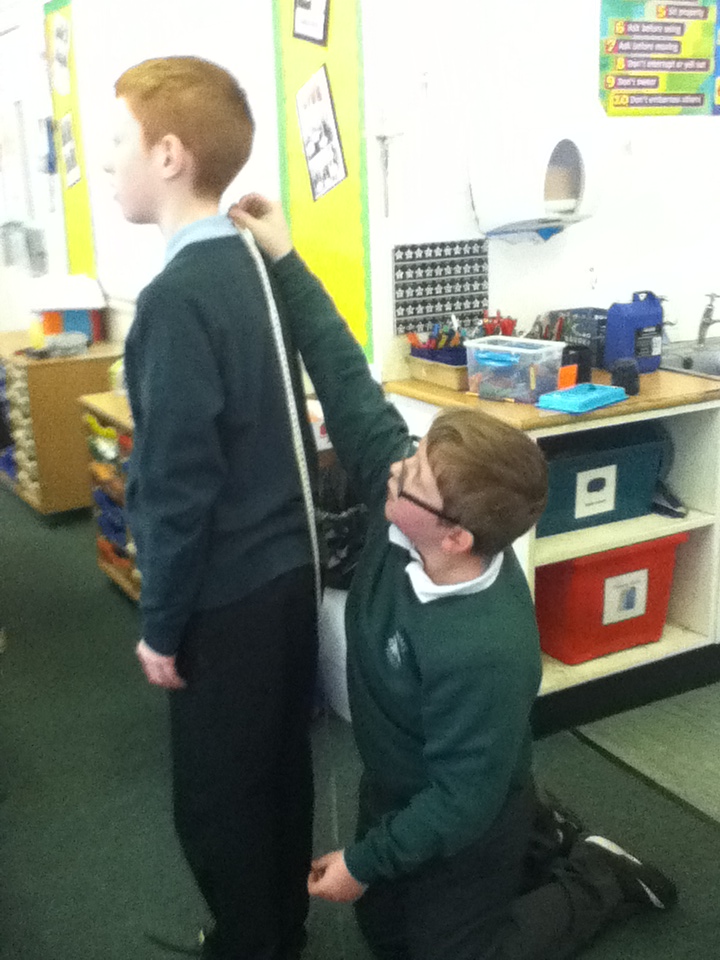 Creative Writing with Mrs. Mitchell.
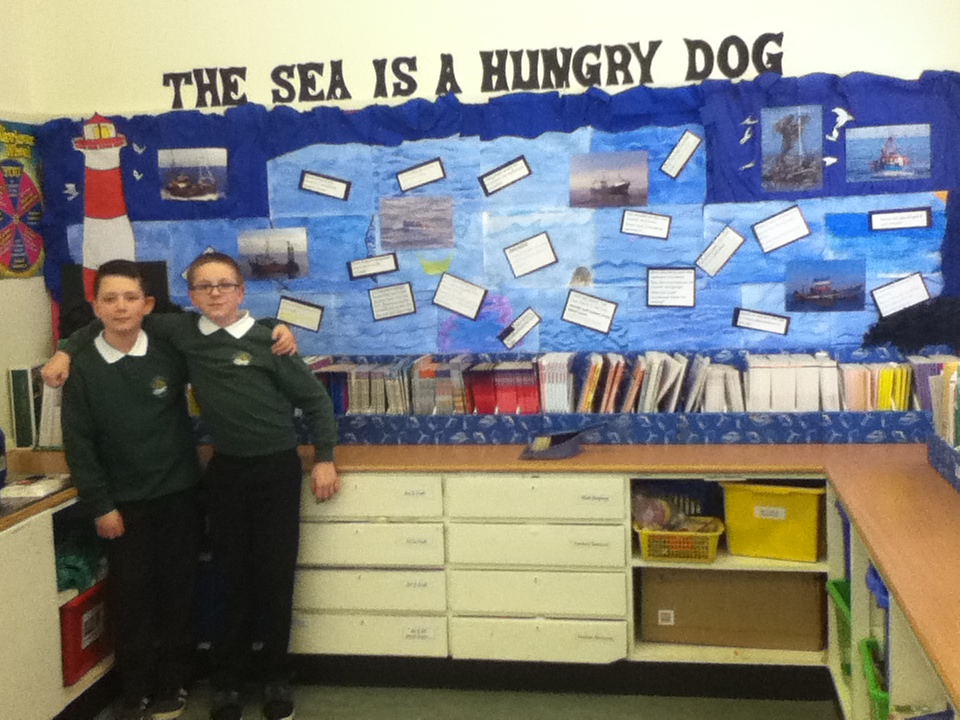 Rotary Club Quiz Winners!
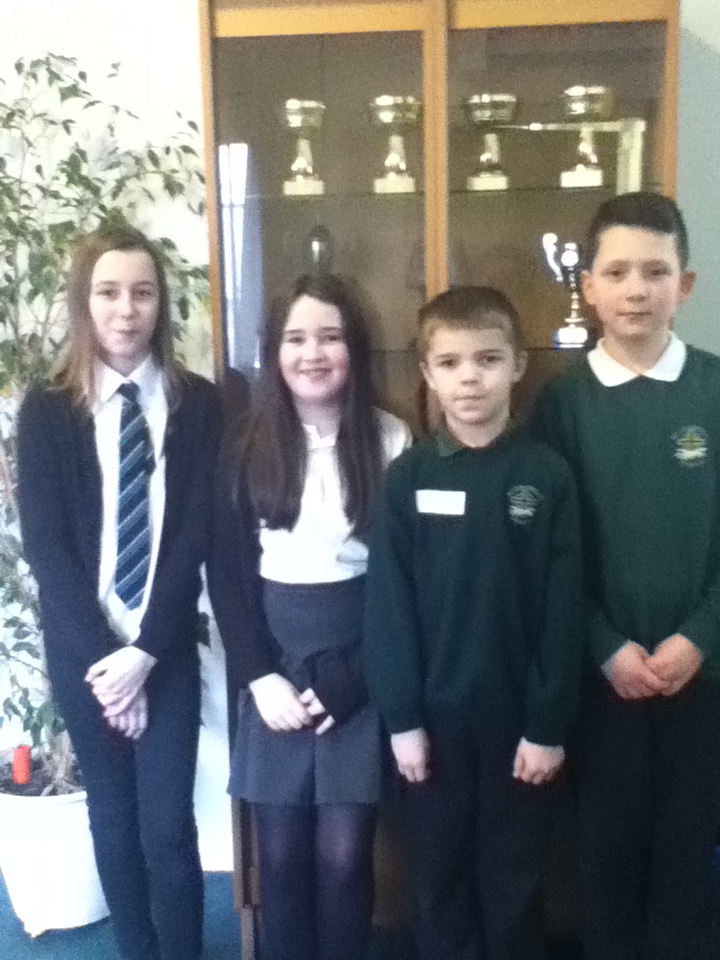 We are very musical! Thank you Mrs. Steele.
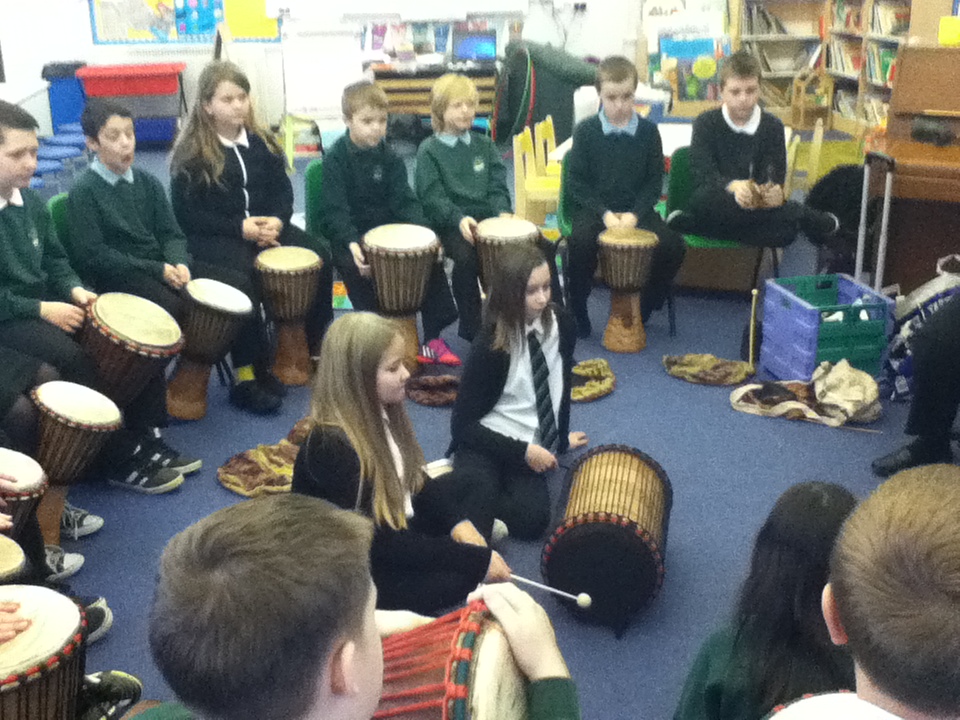 Making Fisher Brig.
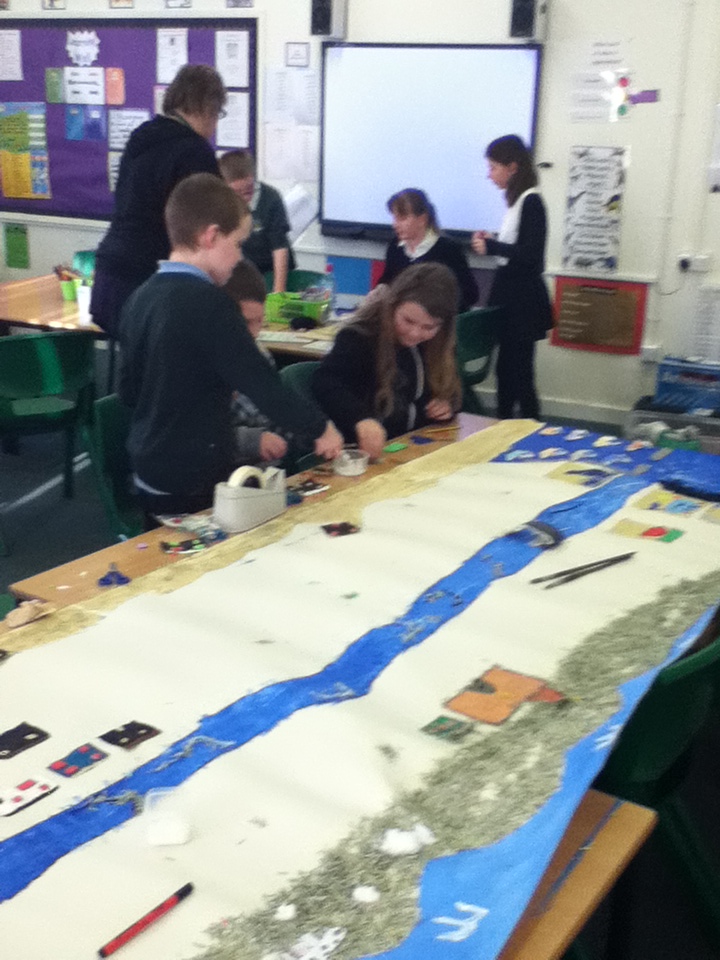 “Silver Darlings” art work with Mr Bennet.
Fisher Brig- oor Scots Fishing Village.
Our Class Newspaper
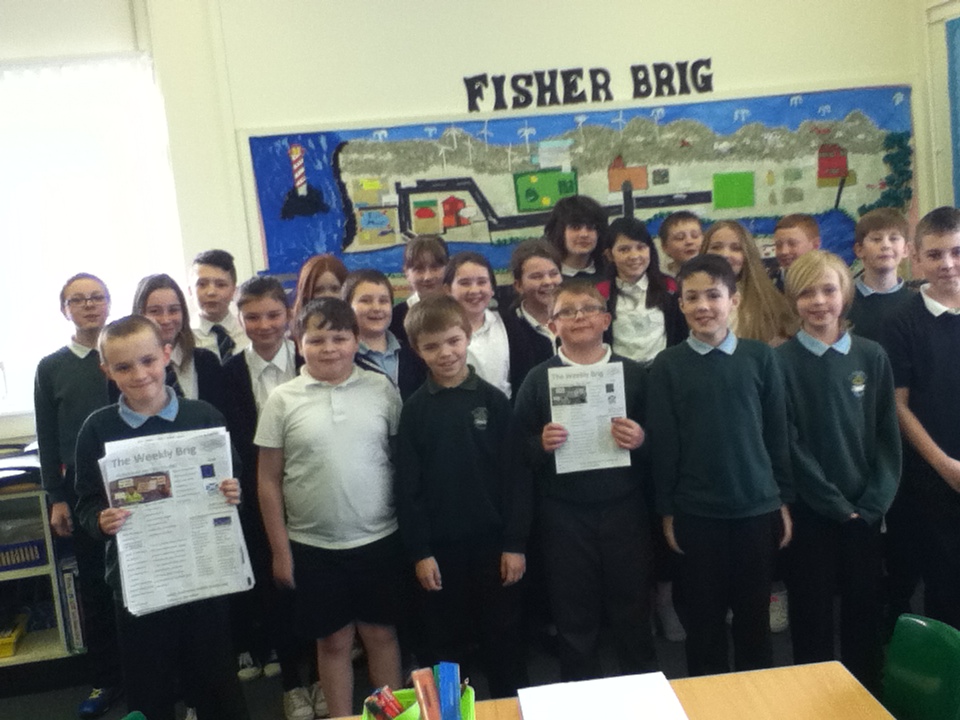 “Lifeboat” a WW11 Drama.
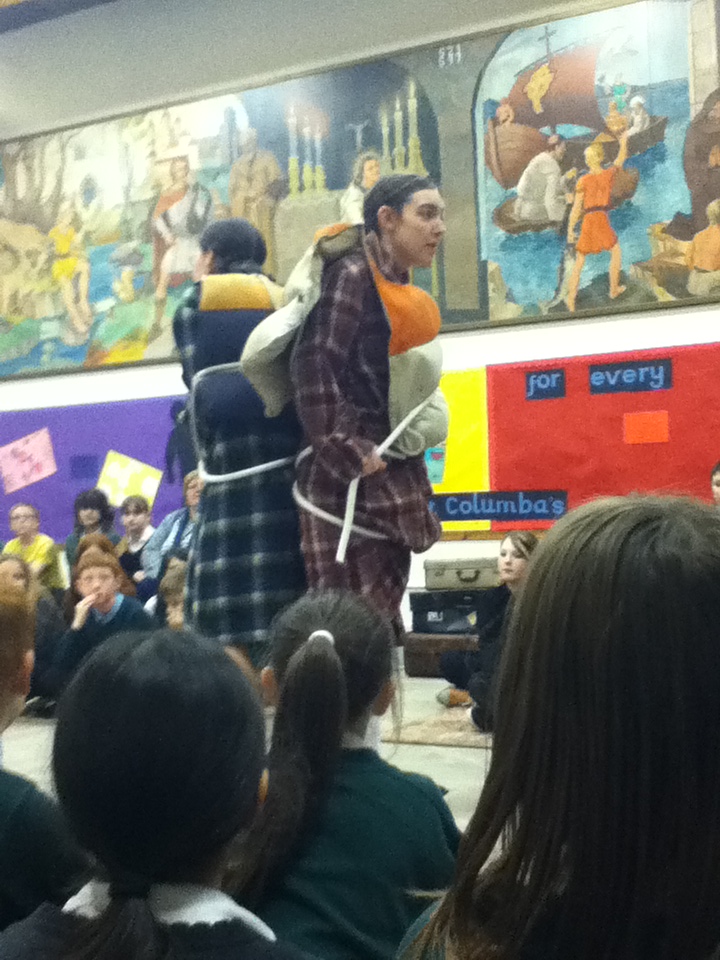 SODA – What strategies would you have used to make 727?
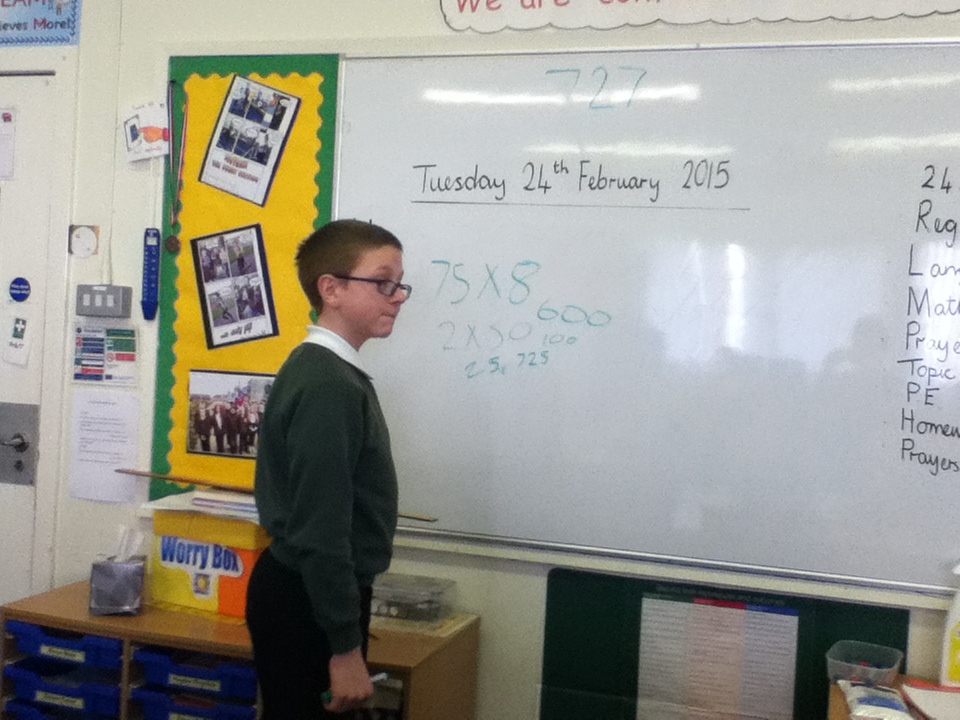 Fitness Bingo!
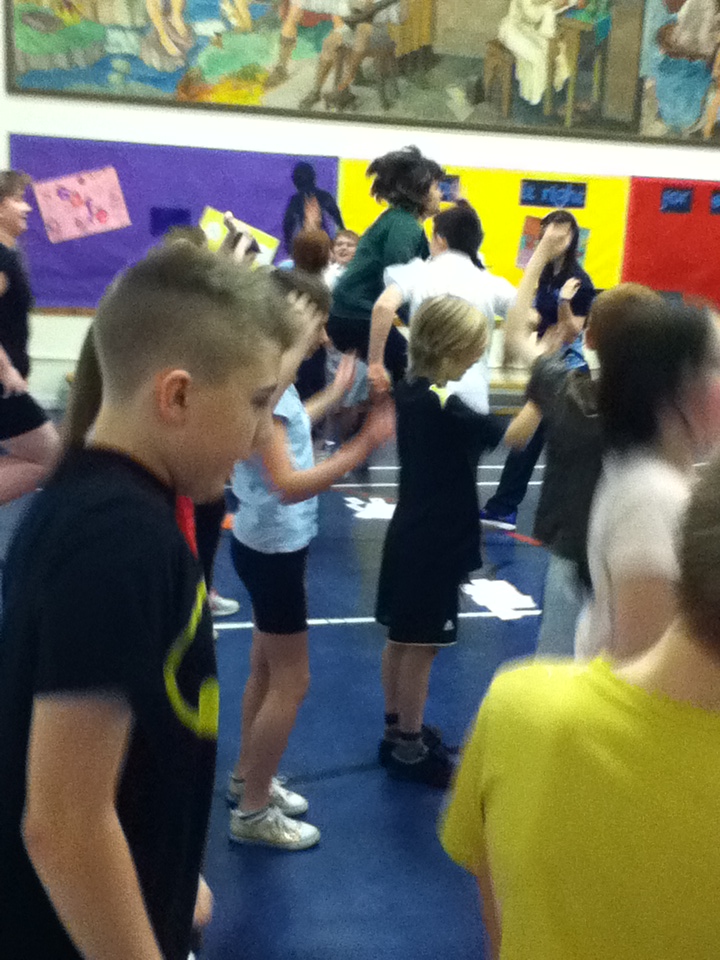 Helping “Our Buddies” with gymnastics!
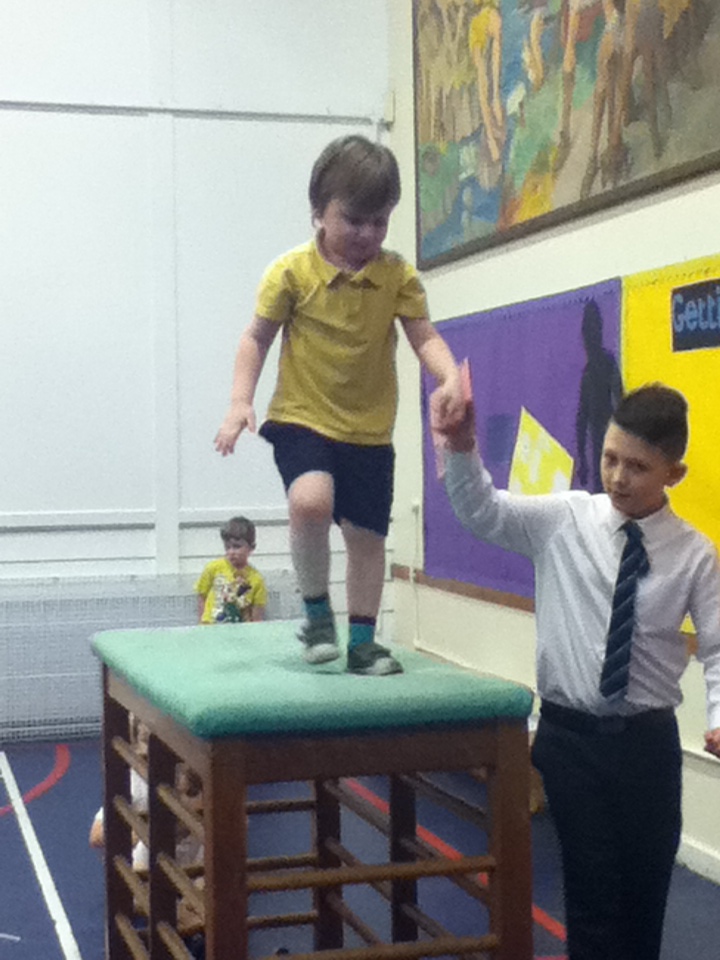 The Four Trombones
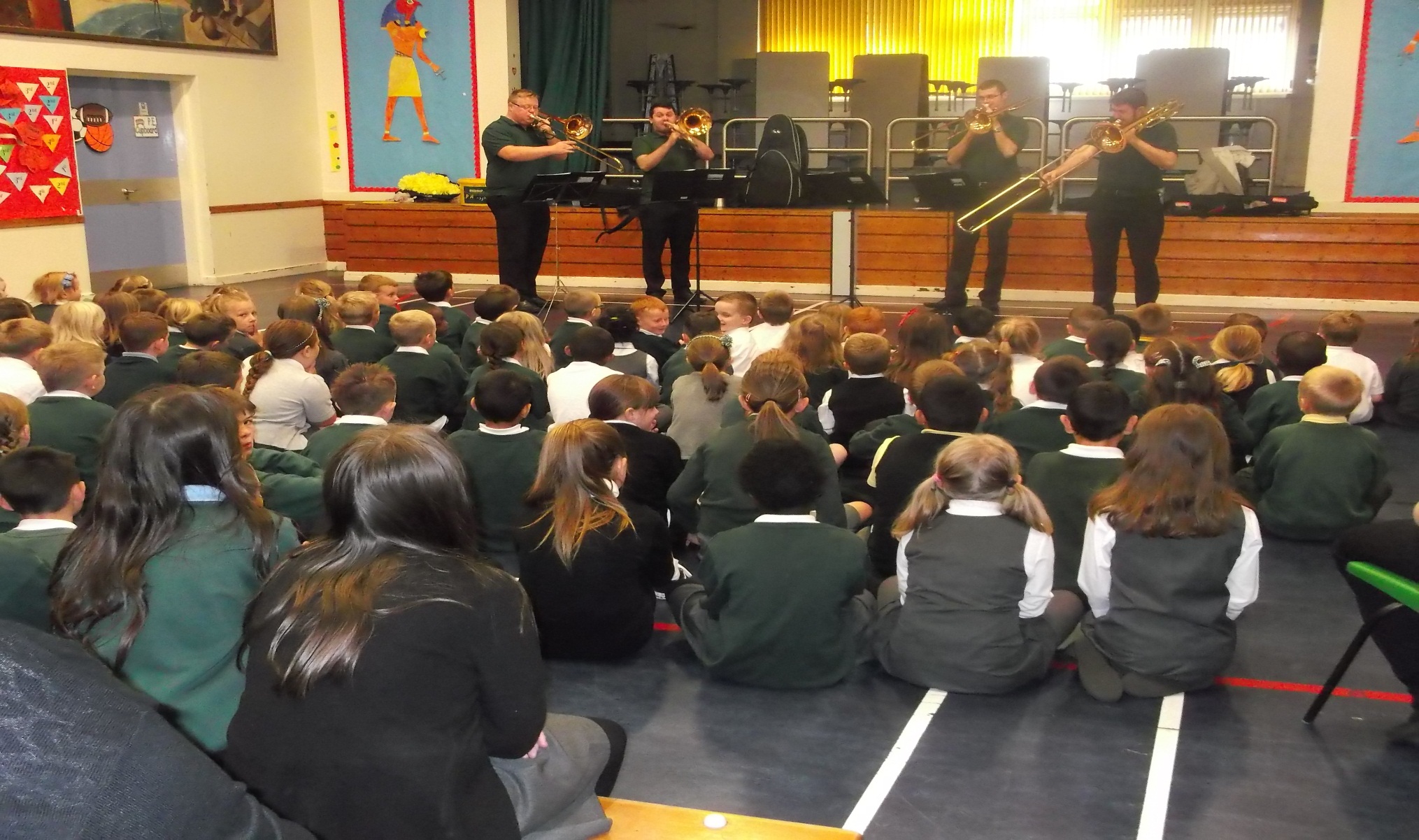 Getting better at badminton!
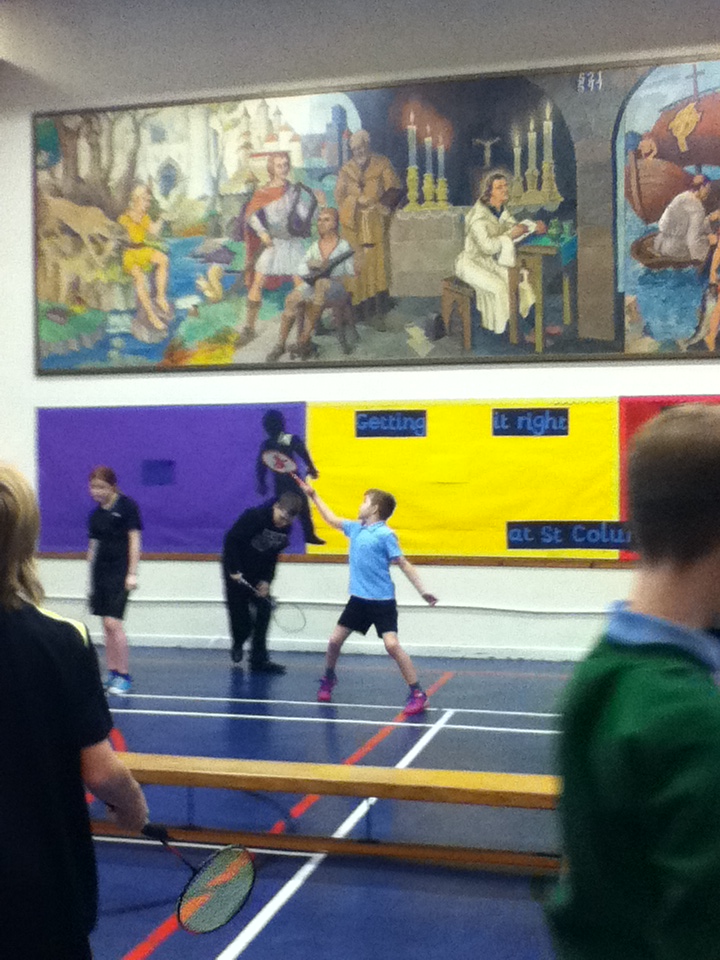 Making “Whirry Bangs” with P3.
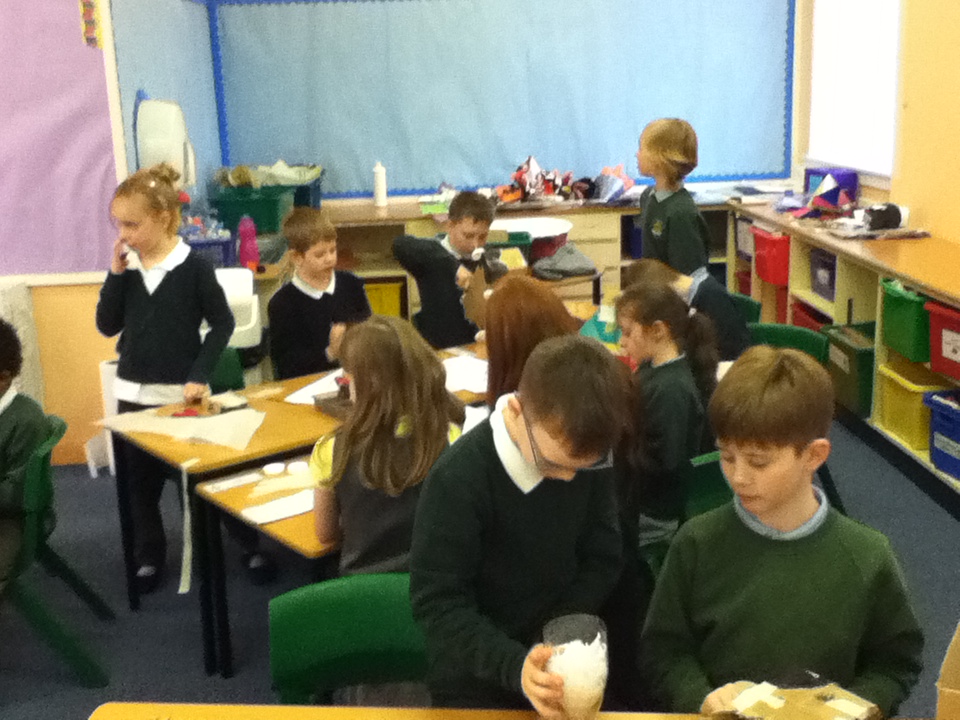 Healthy Living!
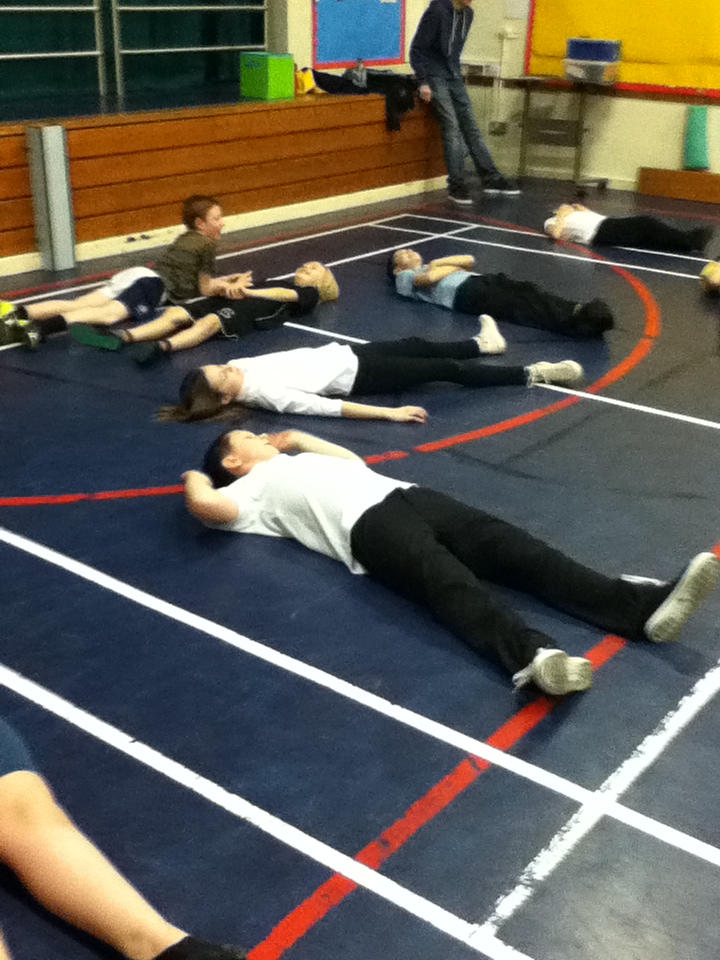 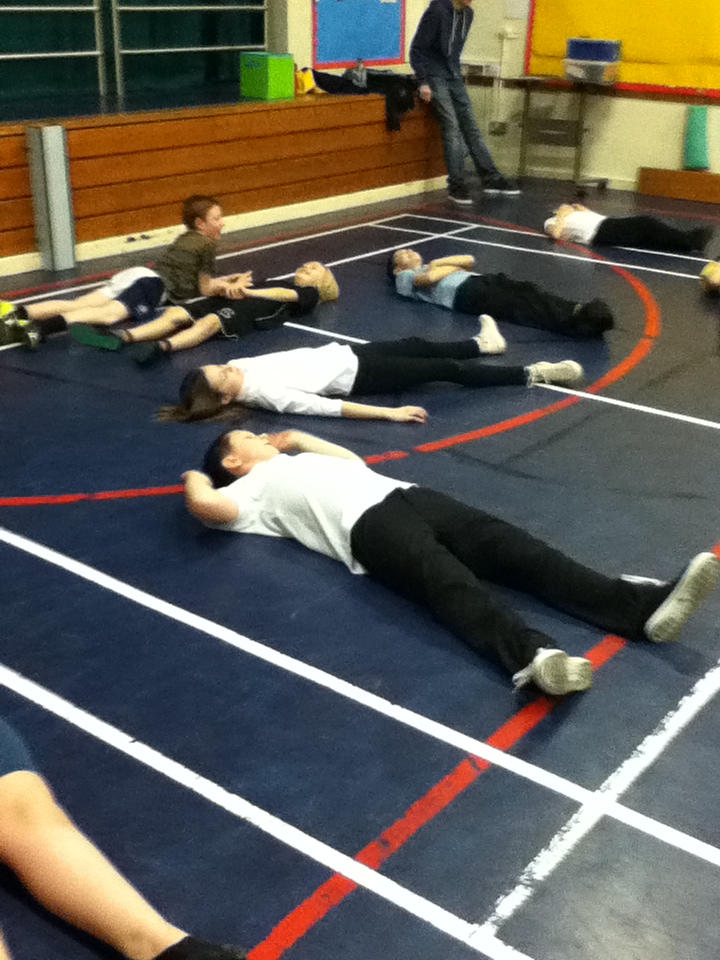 Bonjour!
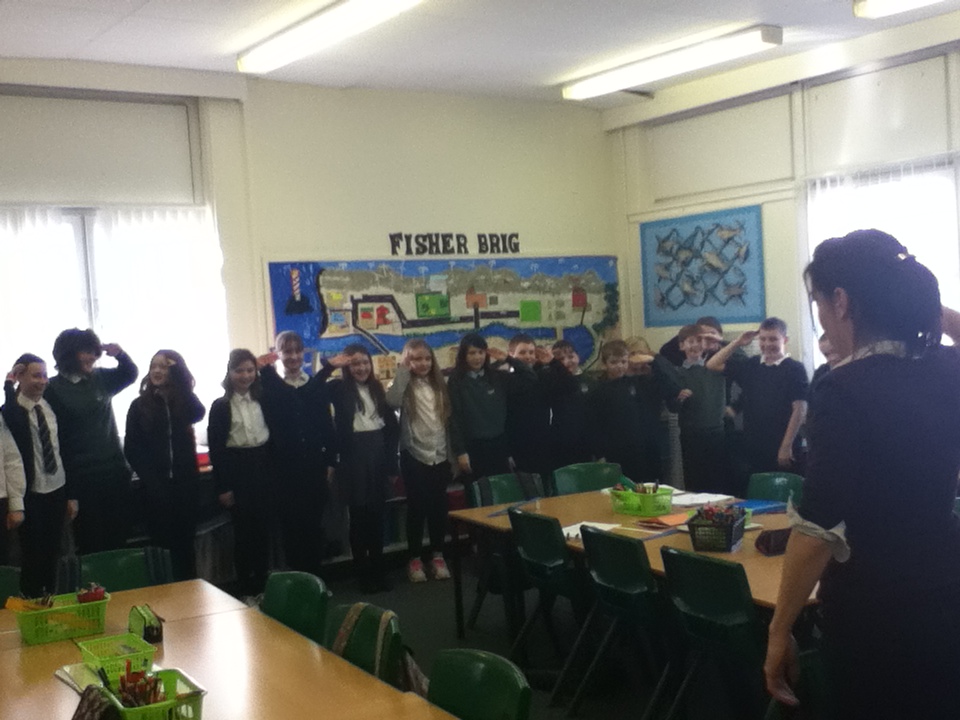 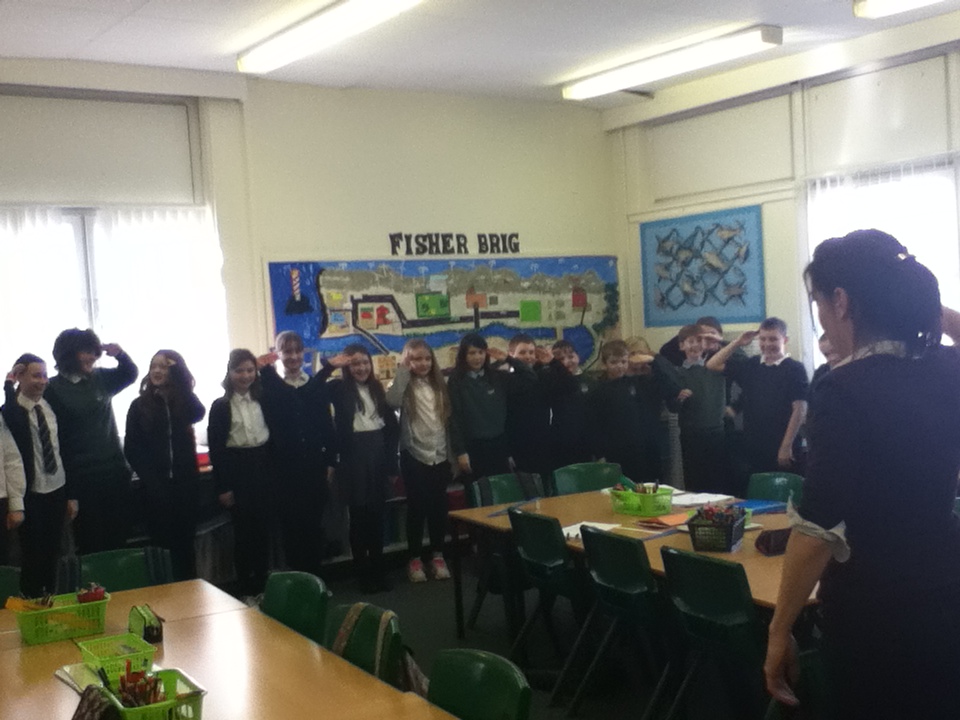 Pesky Pete…
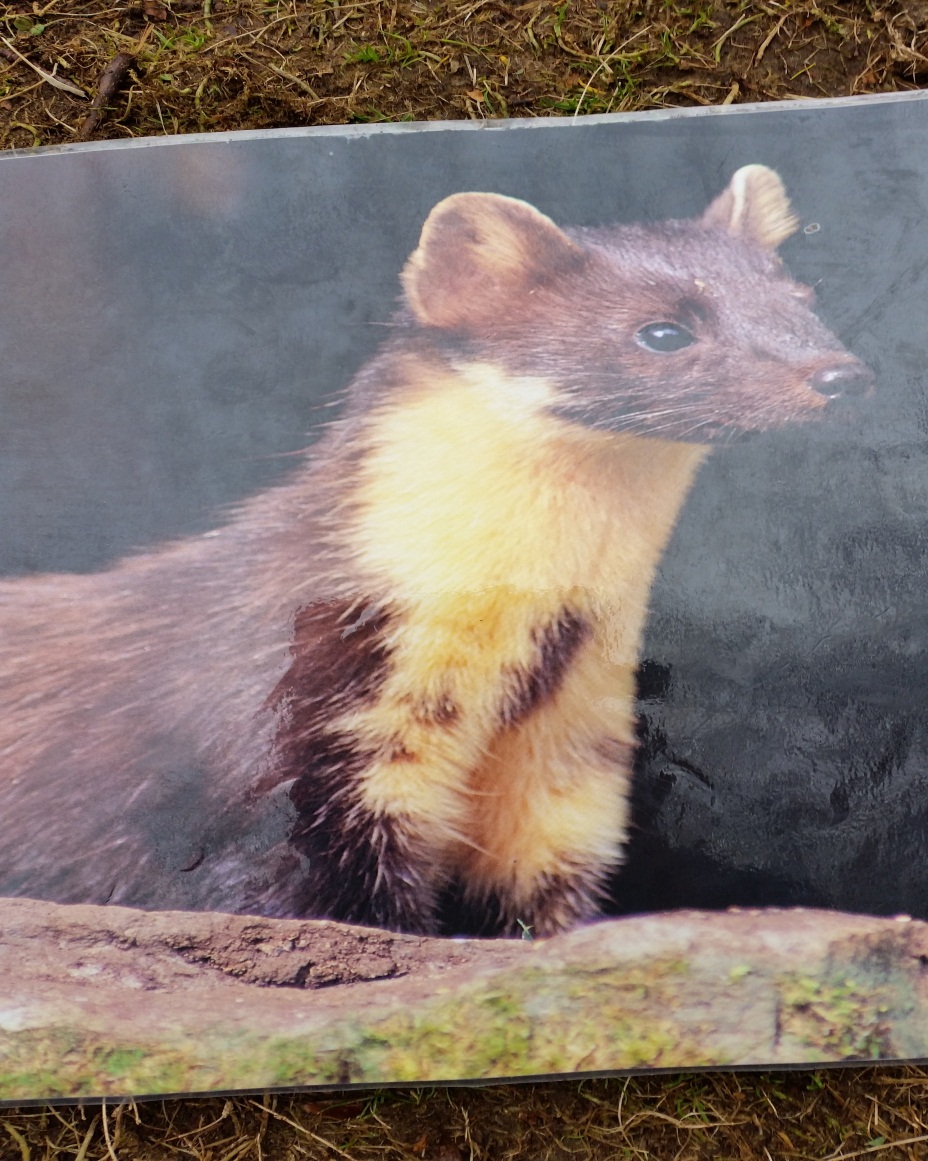 Getting down and dirty at Belmont Camp!
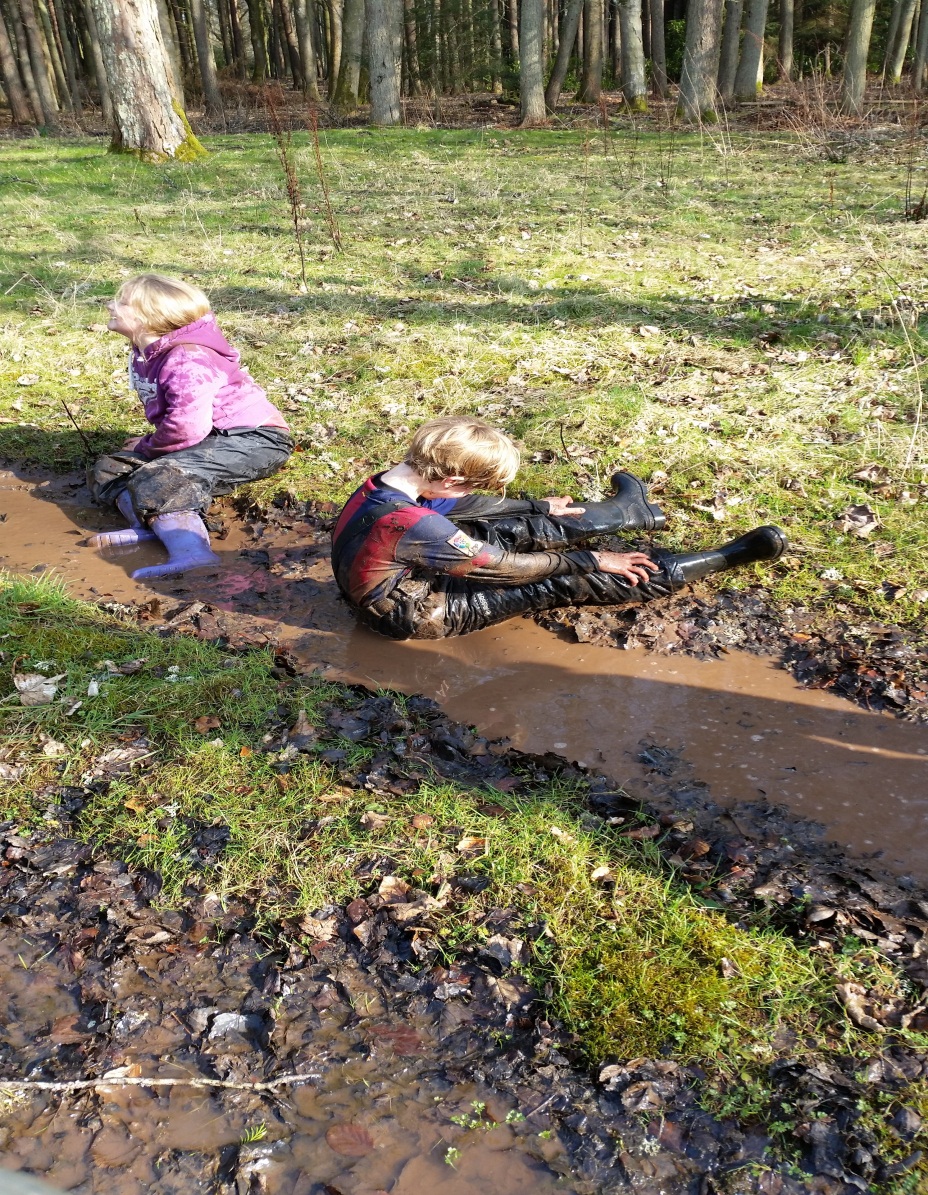 Weightlifting with Josh!
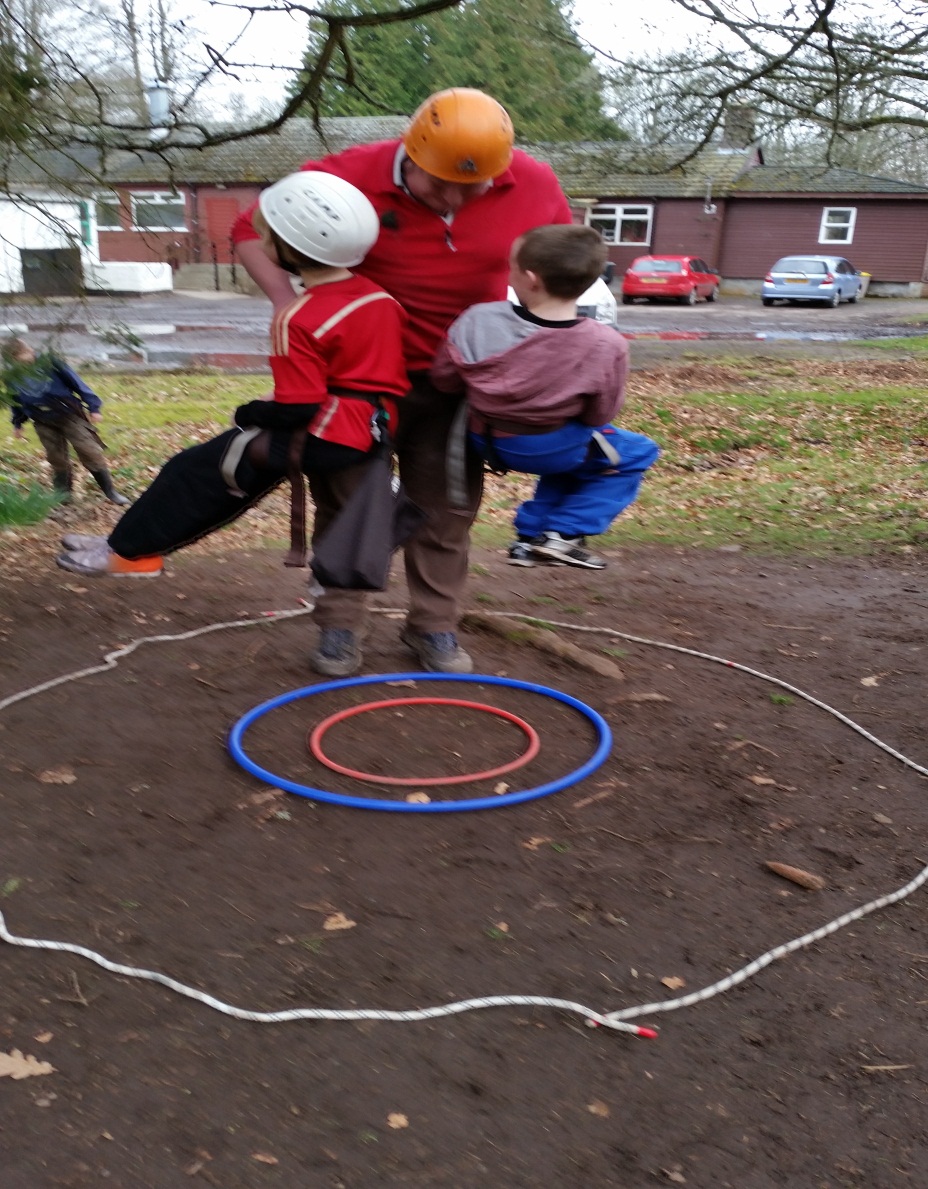 The Girls Dorm…
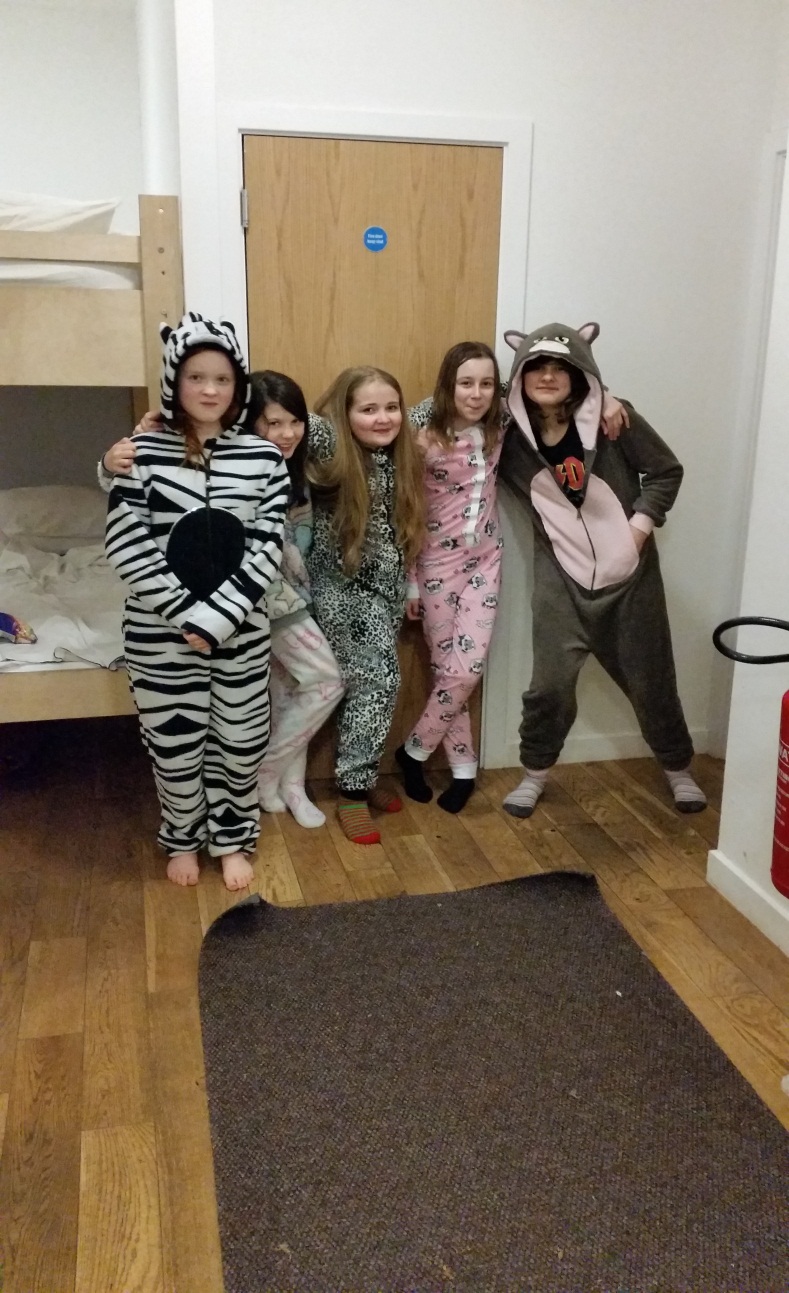 The Boys Dorm…
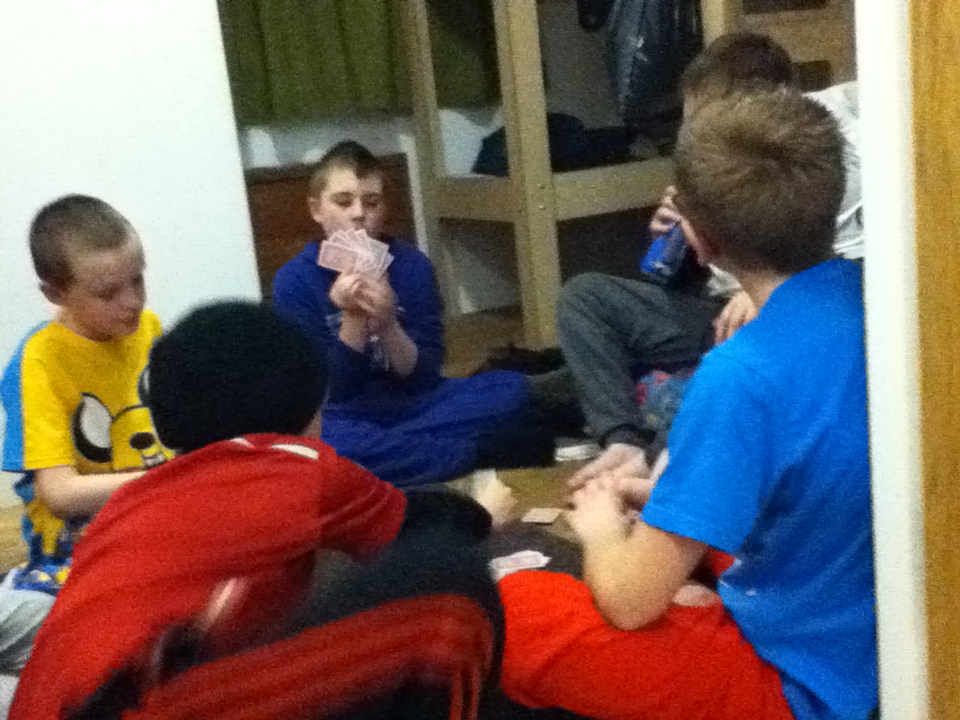 Facing new challenges…
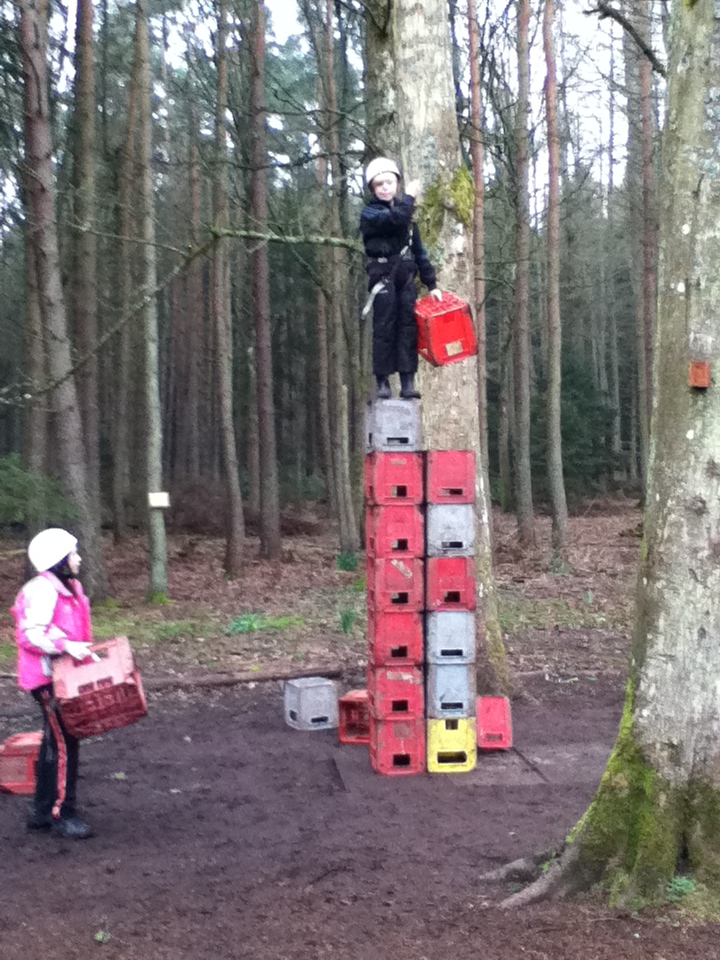 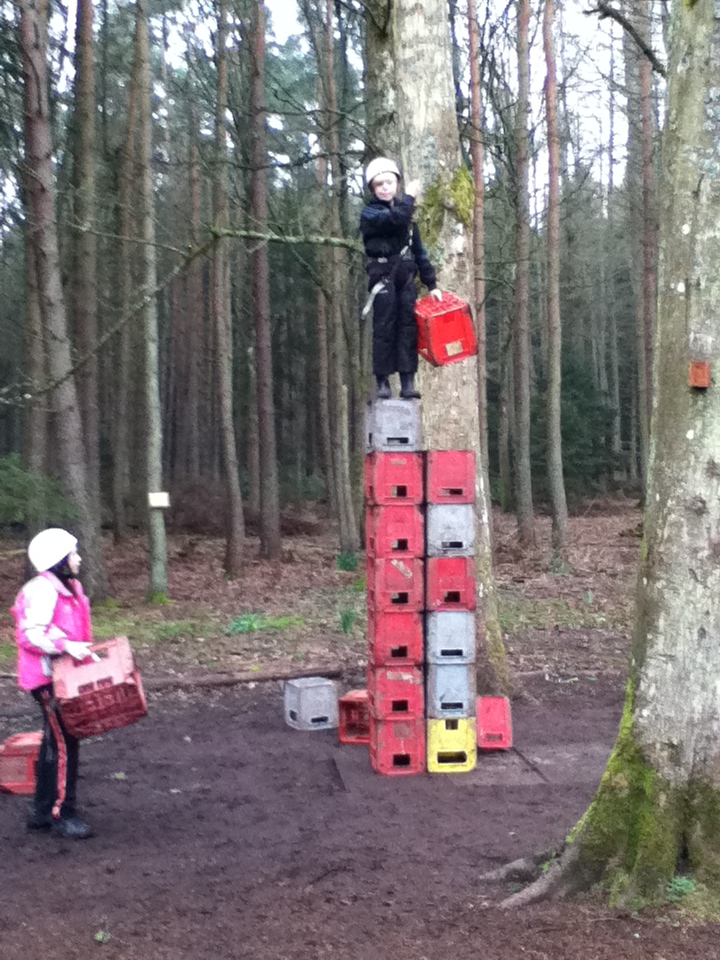 Trusting one another…
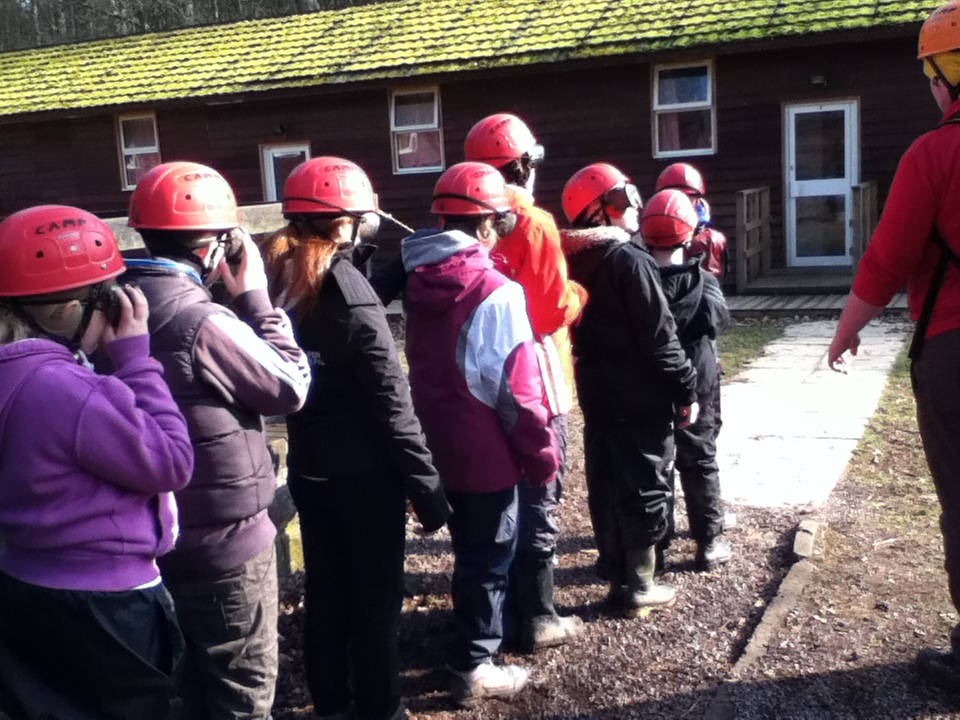 Working together as a team…
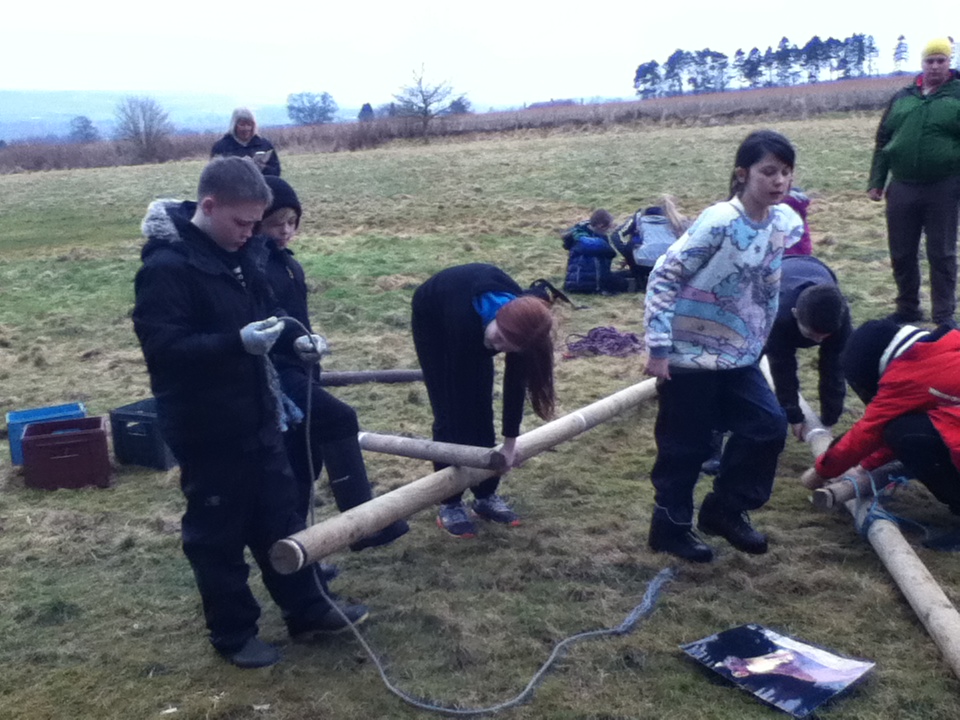 Outdoor living… Belmont style!
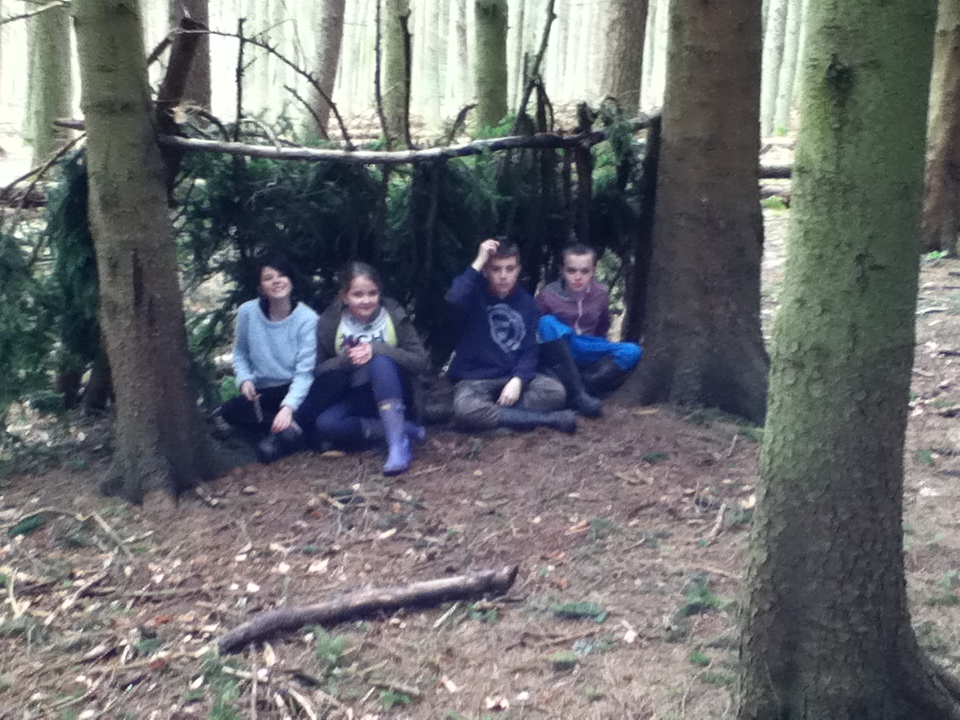 Cooking…
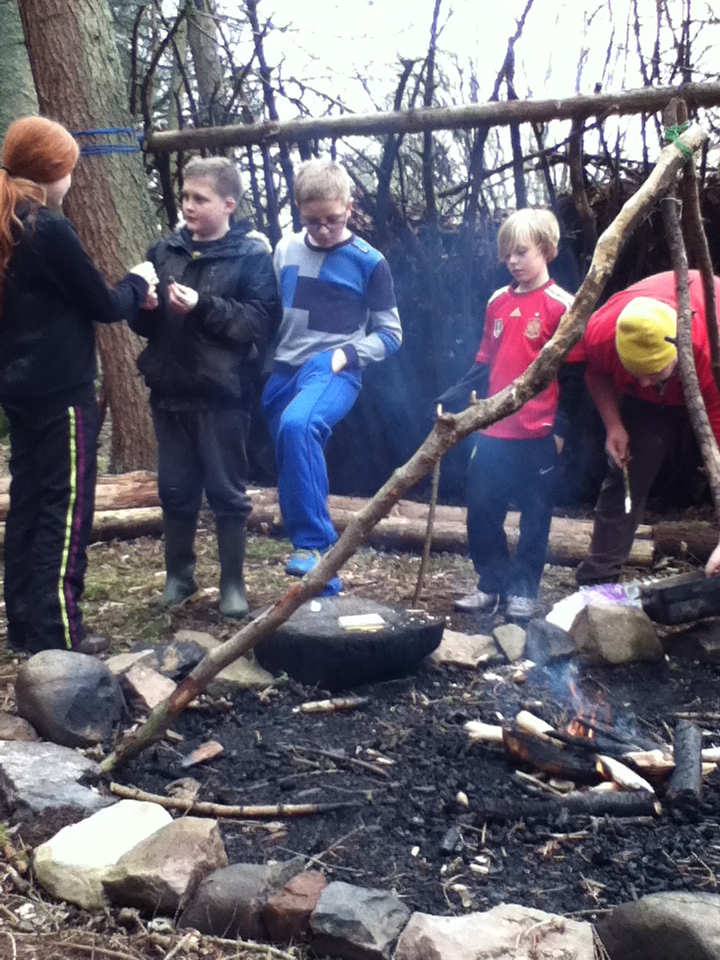 Only 8m to go!
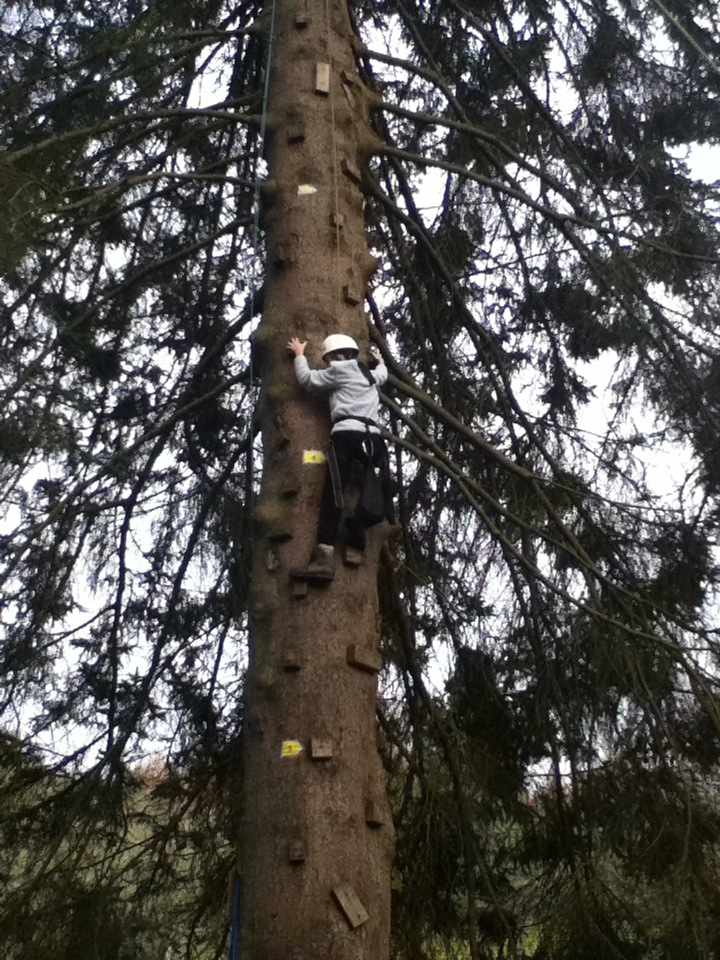 Exploring the river…
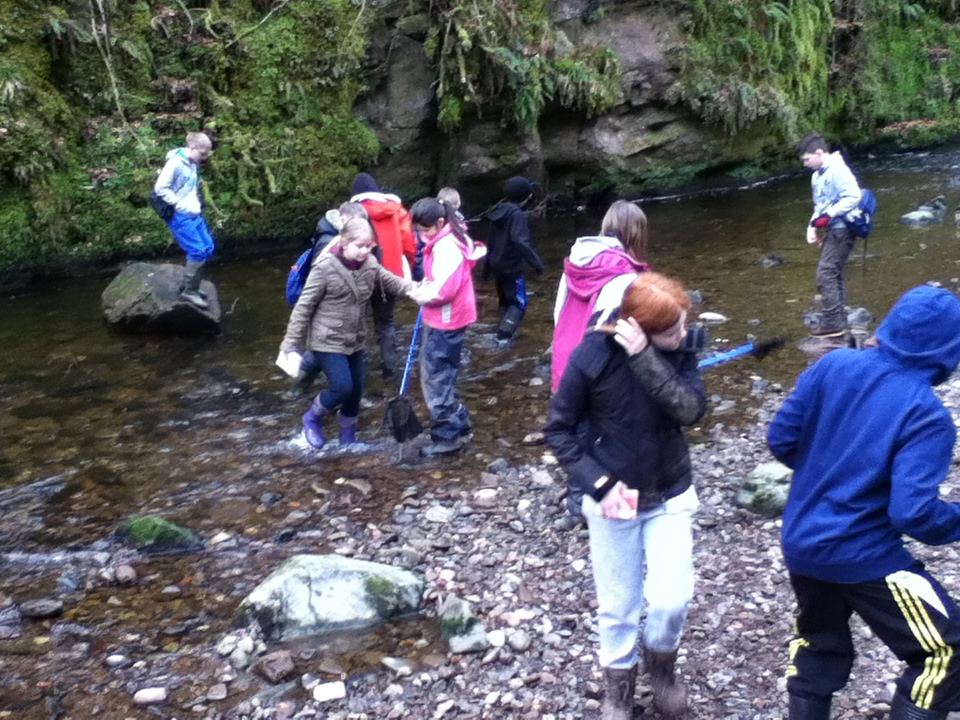 Thursday Night Fever…!
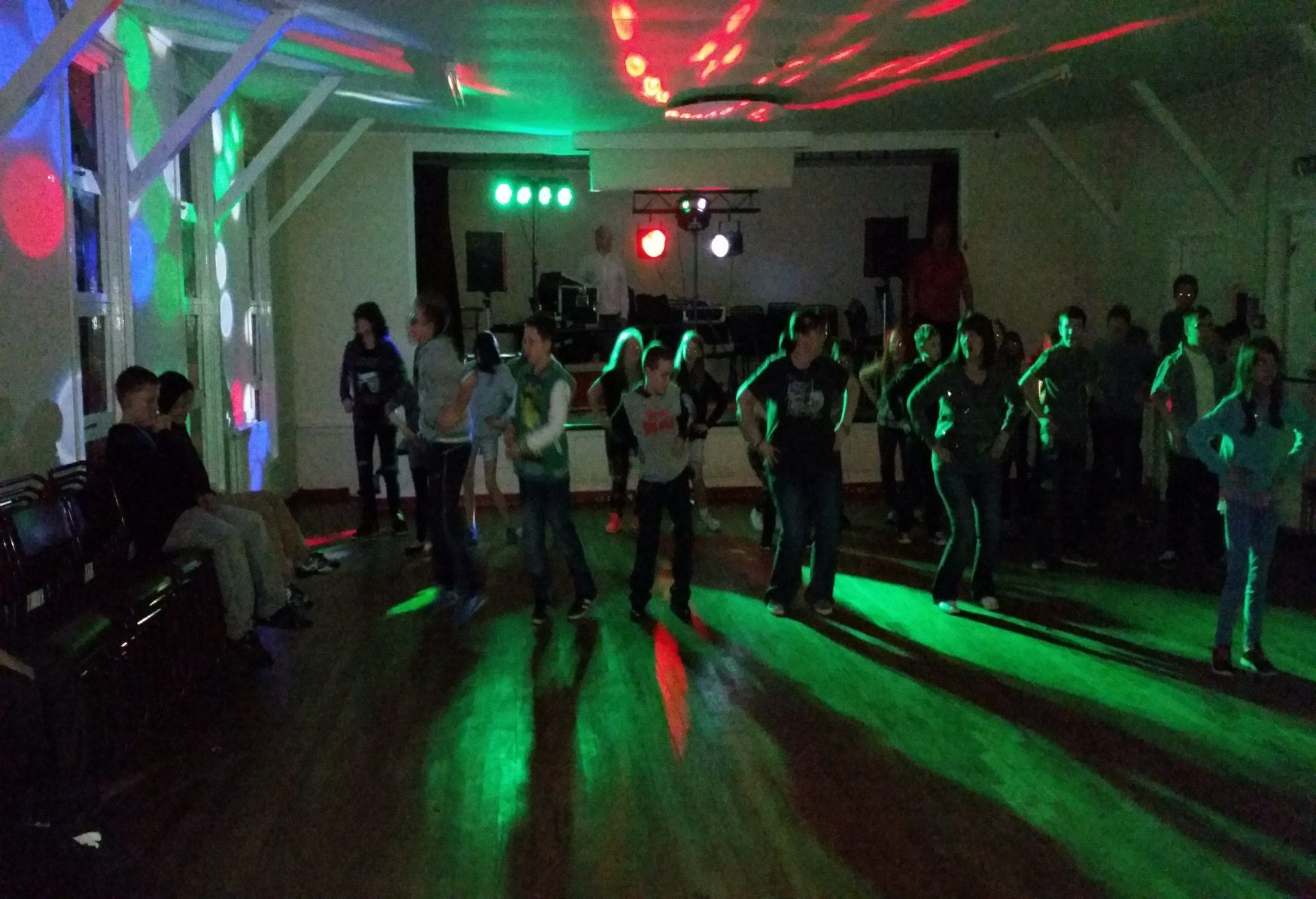 The Eclipse!
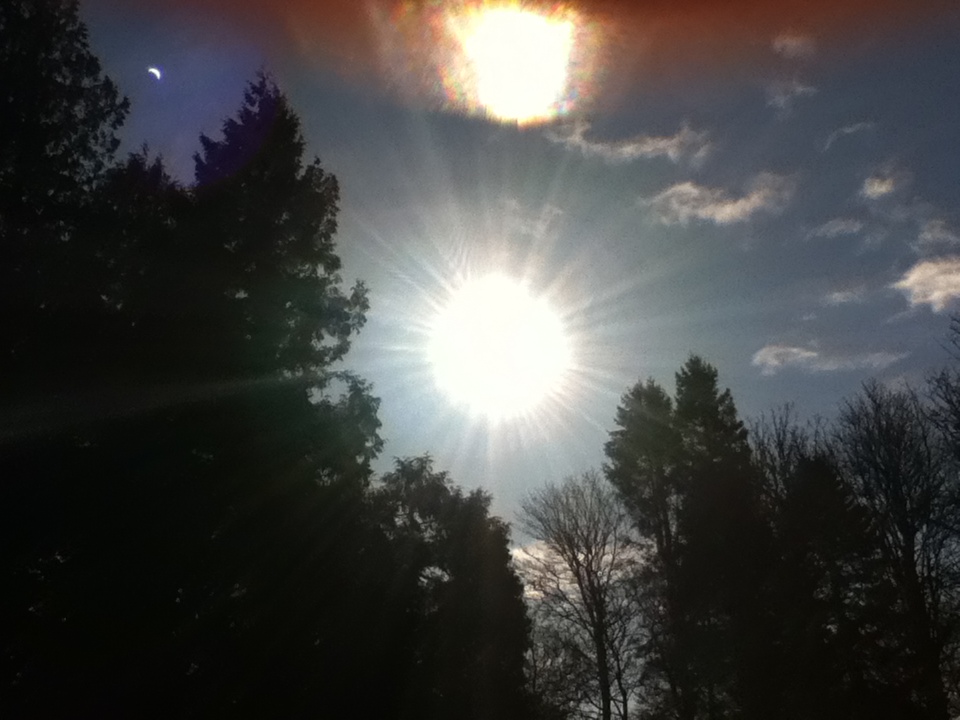 Camp 2015
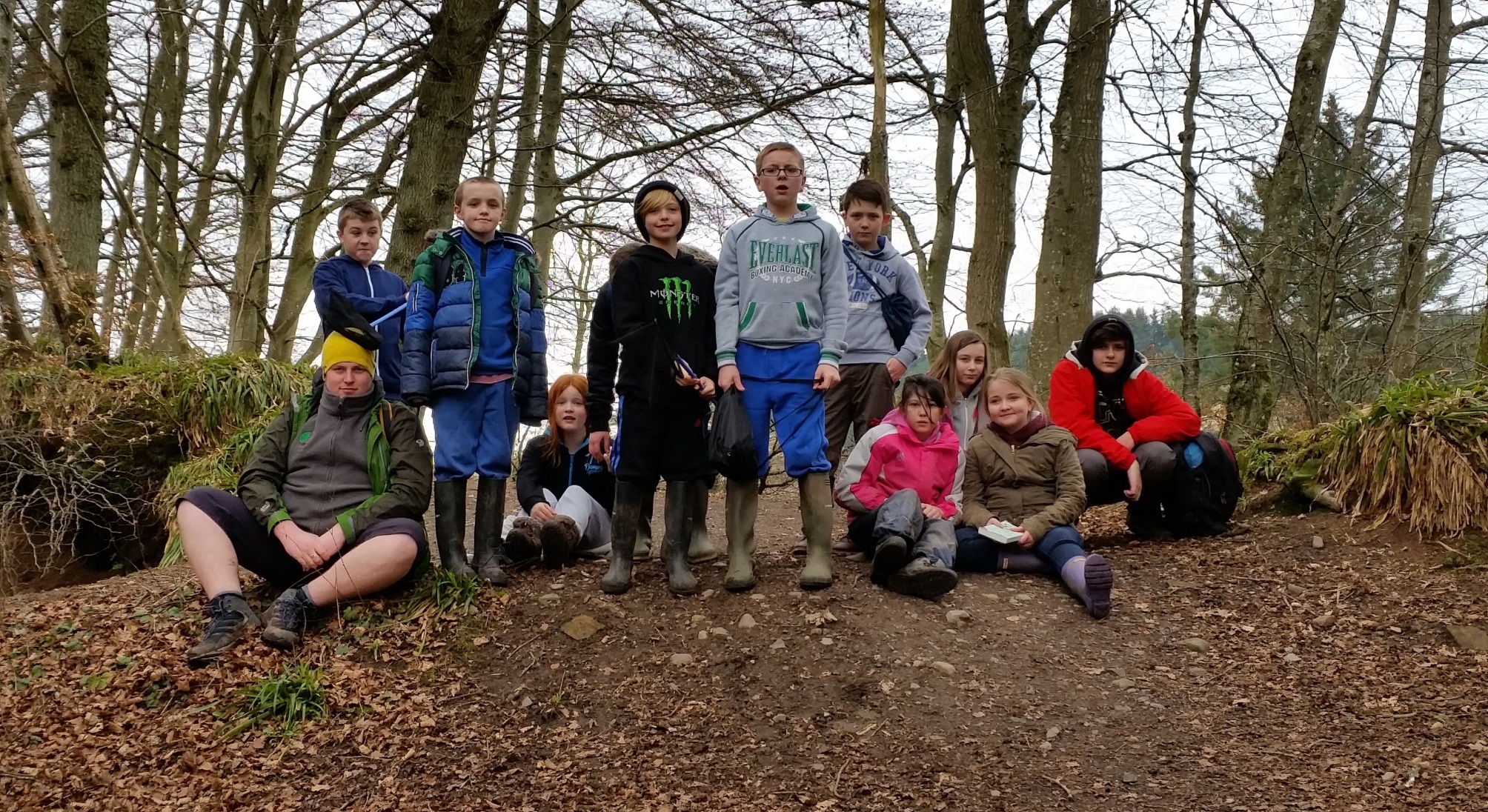 Shqipëria-Albania
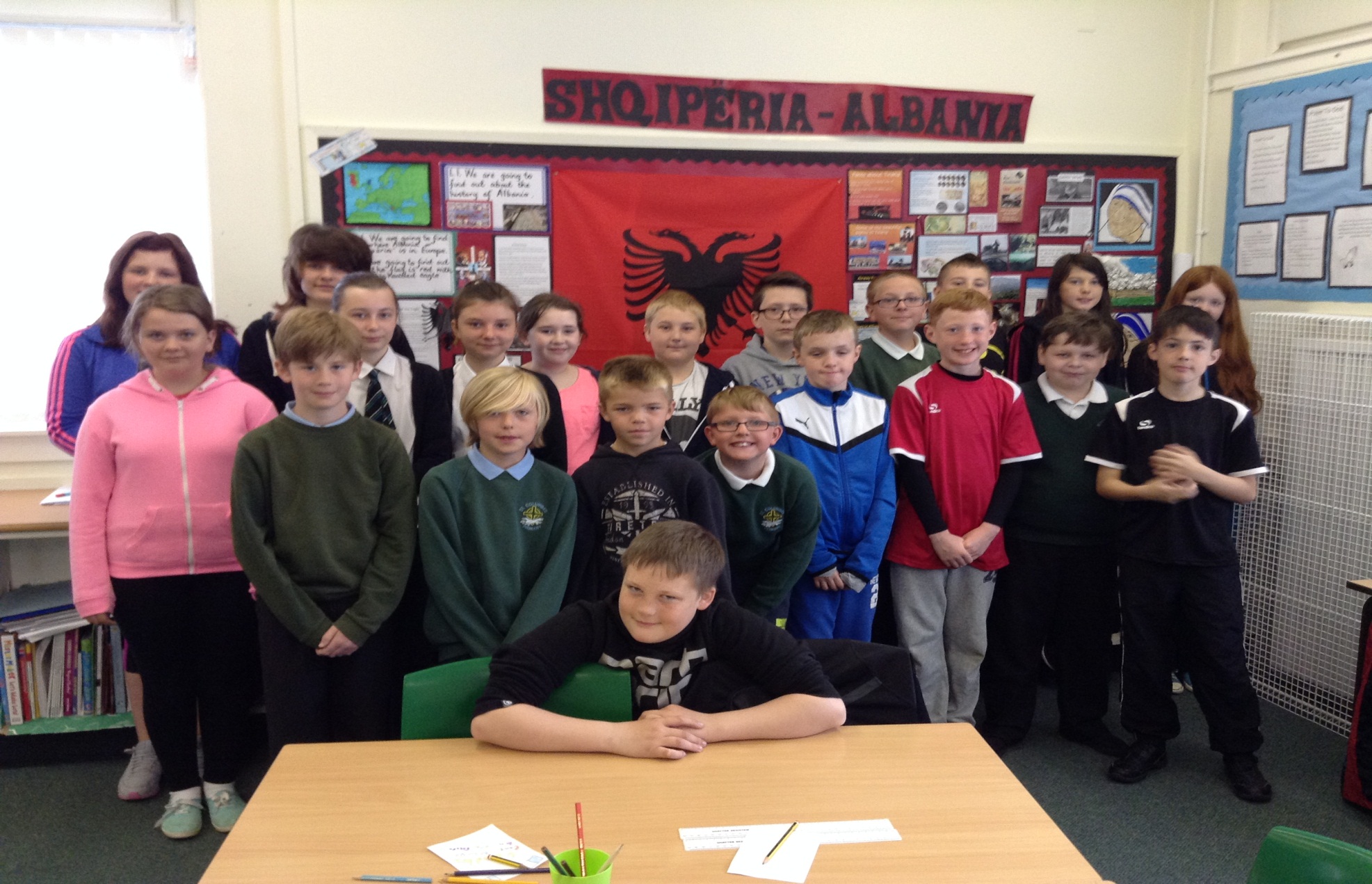 Reading the news . Practising for our Sky Skills Studio Visit.
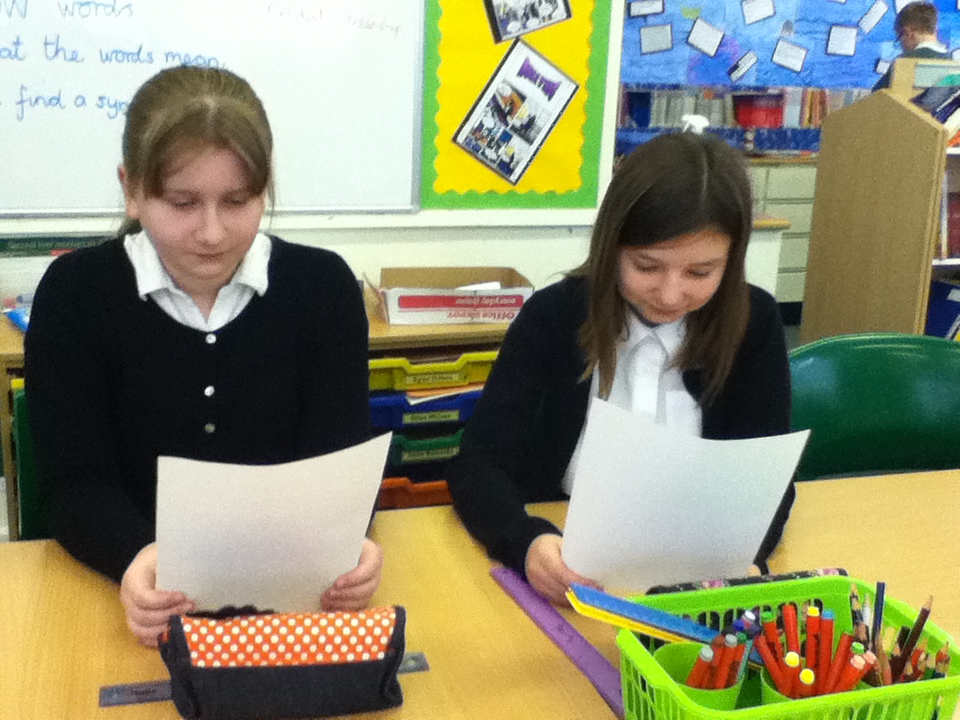 Tasting fruits and vegetables from around the world at Tesco’s.
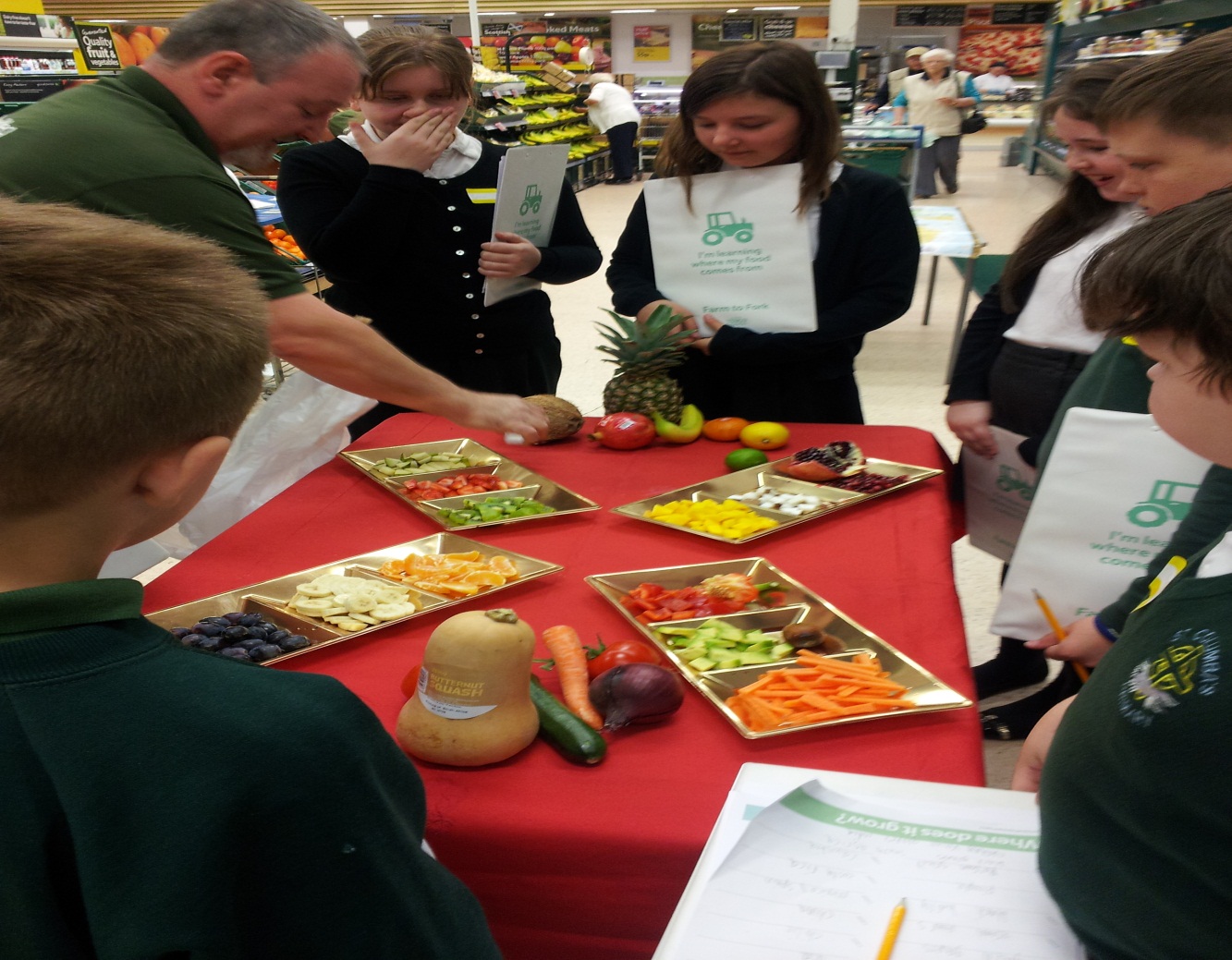 Did you know we had an airport?
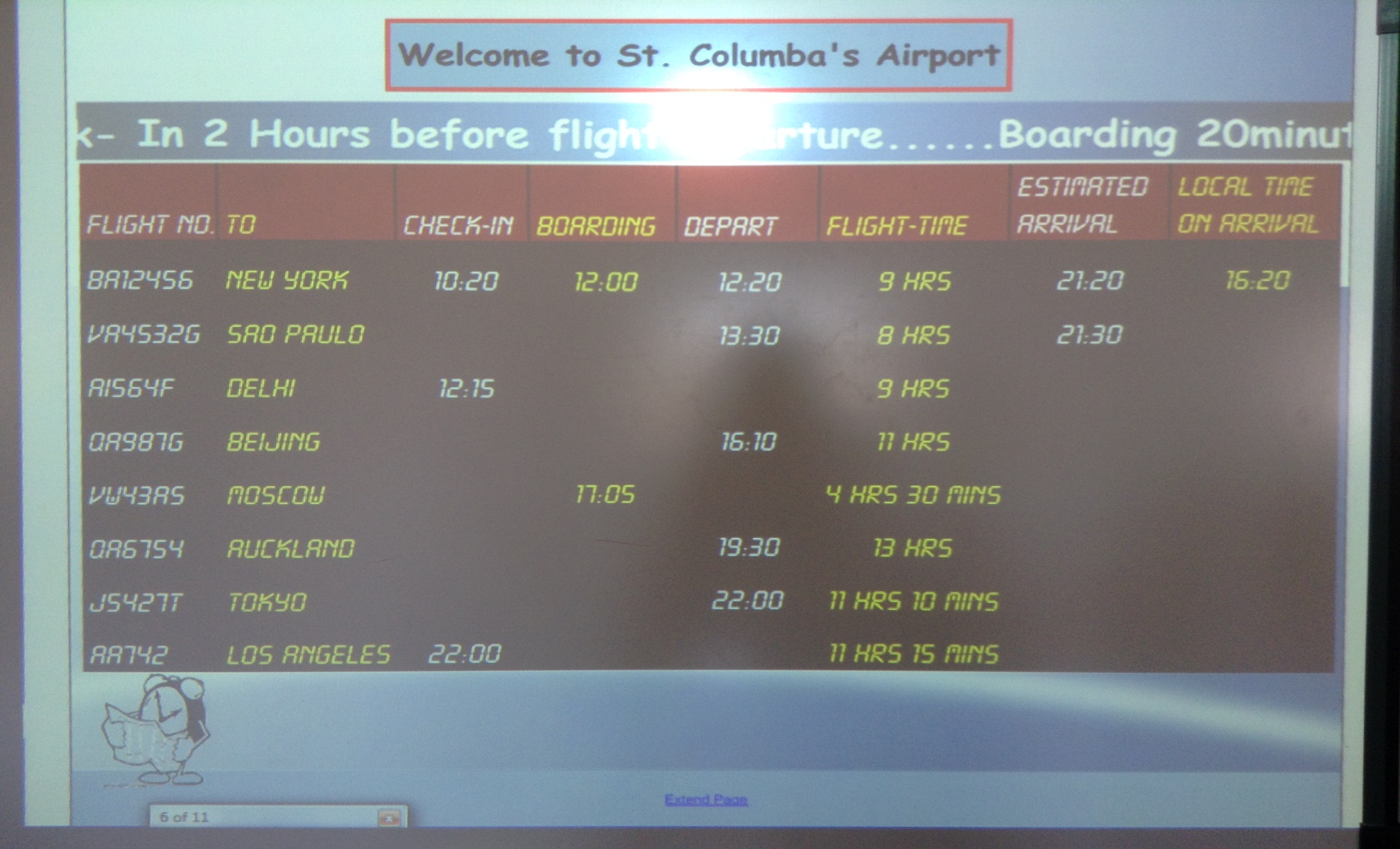 Visiting and talking to residents at Meadowvale Nursing Home.
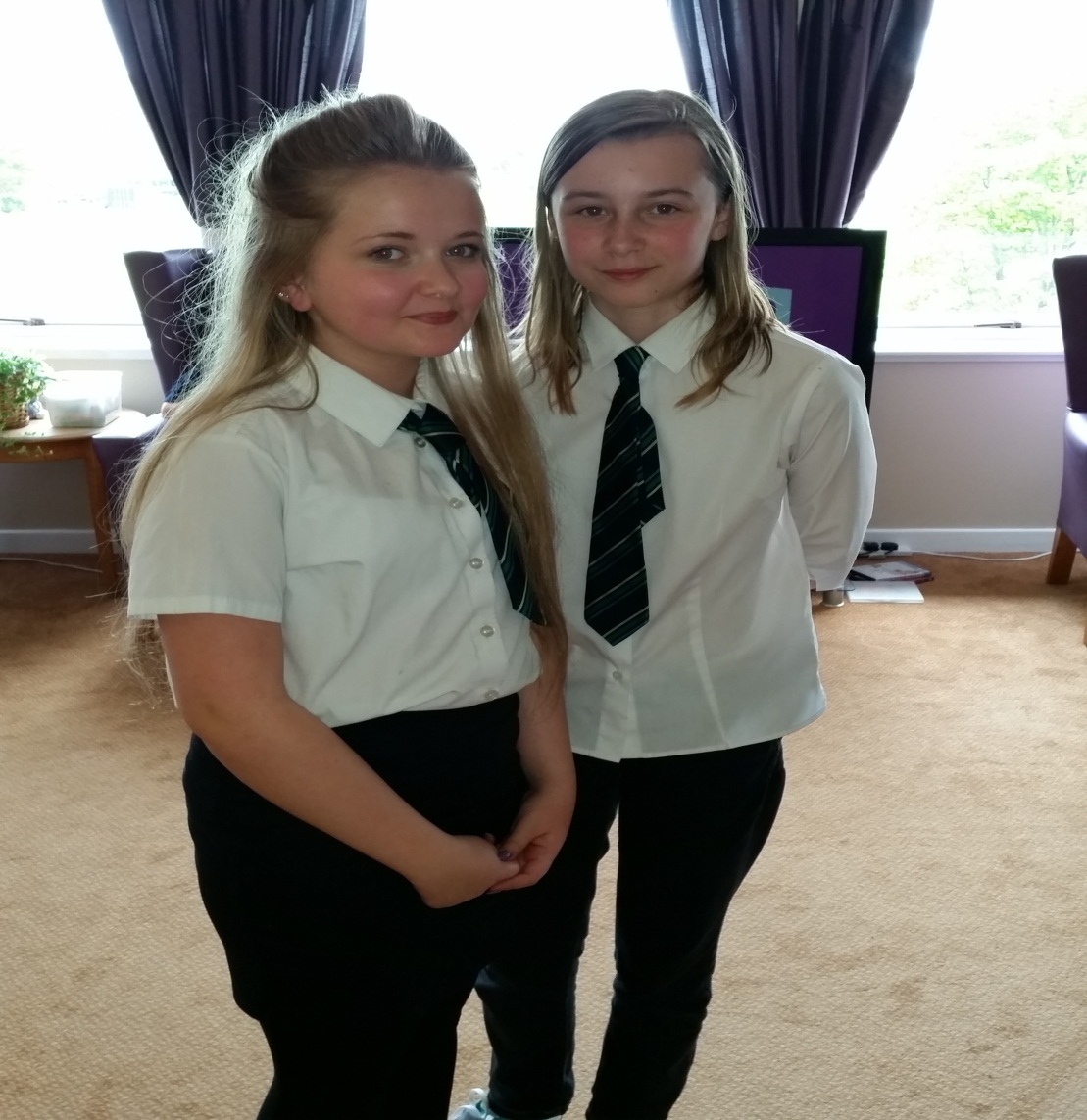 What a busy year!
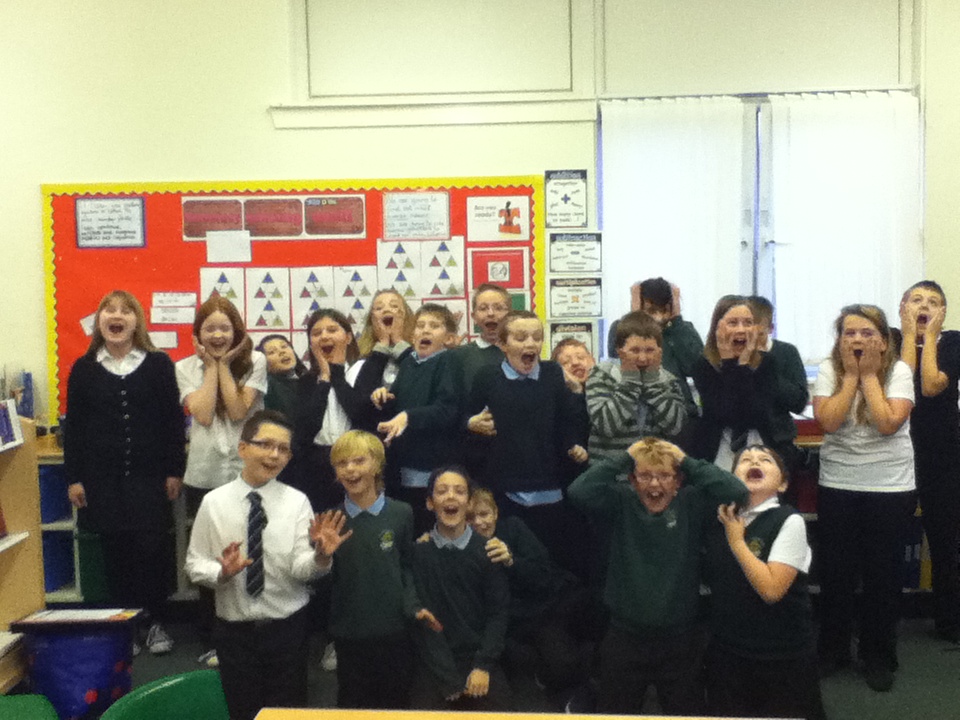